Federated Continual Learning Goes Online
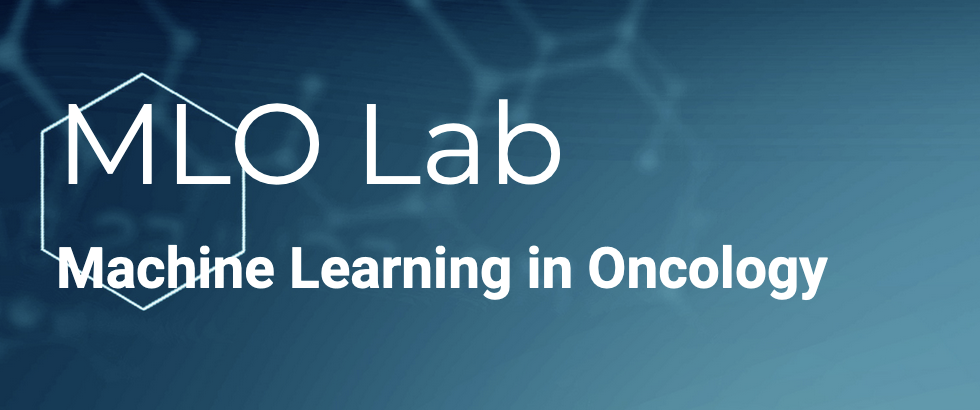 HAICON2024 – Social and Ethical Dimensions of AI
Poster Spotlight Talk
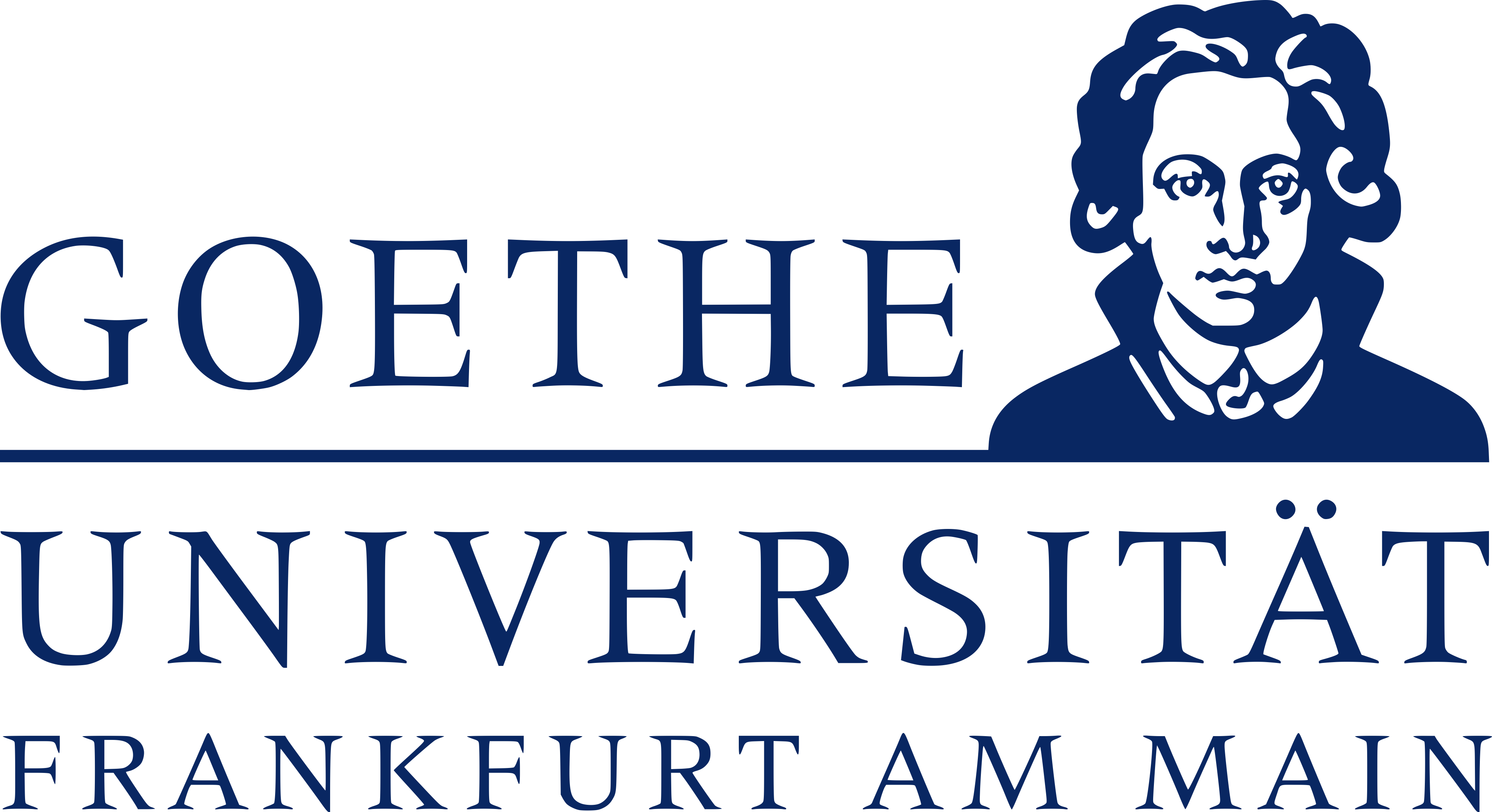 Giuseppe Serra – Postdoc @ MLO Lab (Goethe Uni)
Florian Buettner – Principal Investigator @ MLO Lab (Goethe Uni, DKFZ)
June 12, 2024
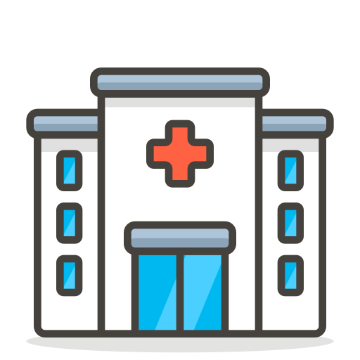 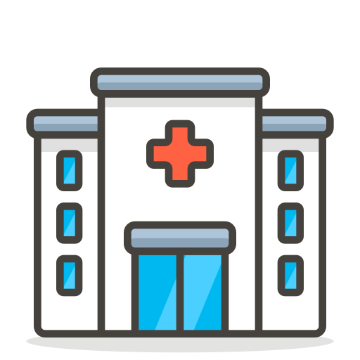 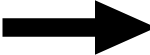 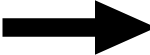 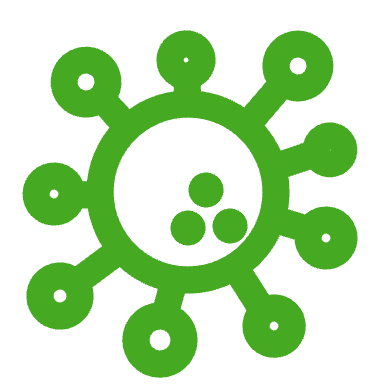 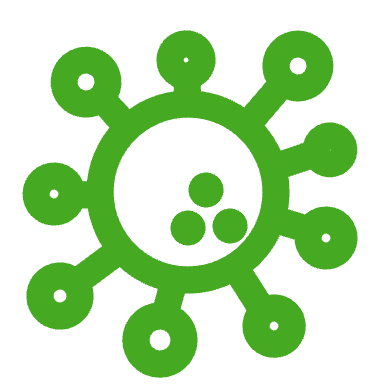 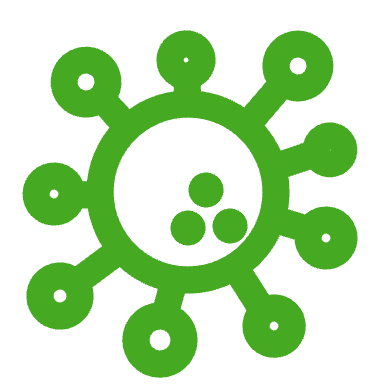 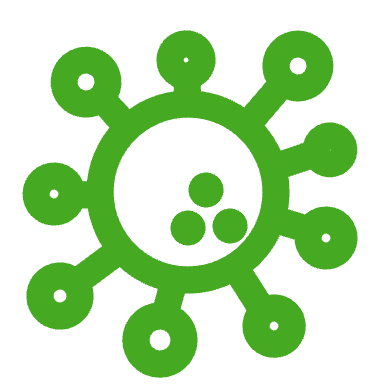 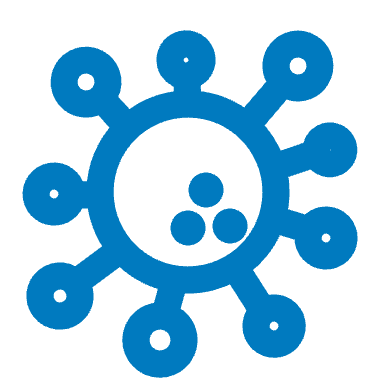 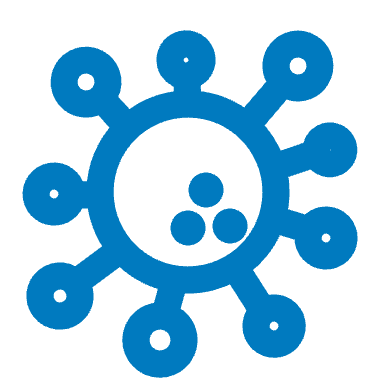 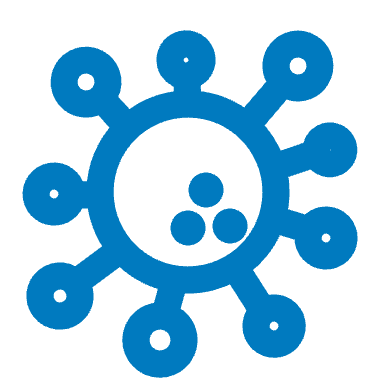 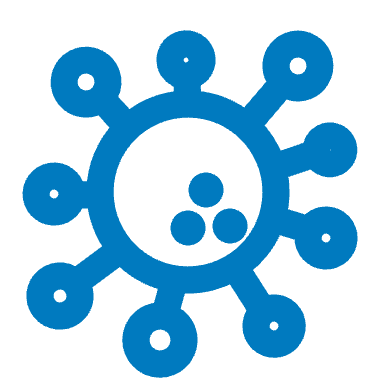 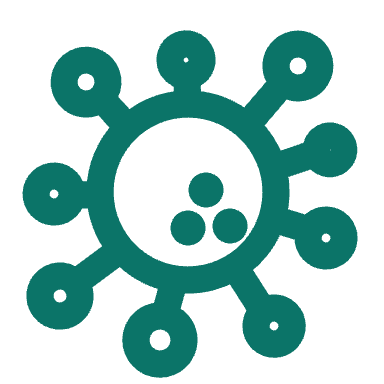 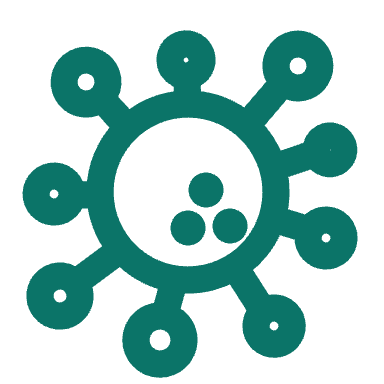 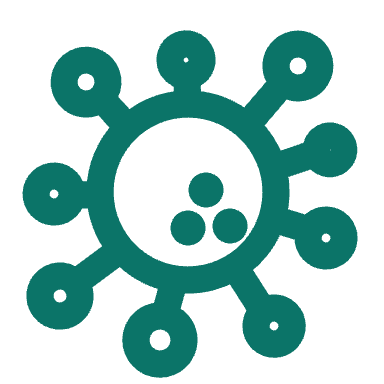 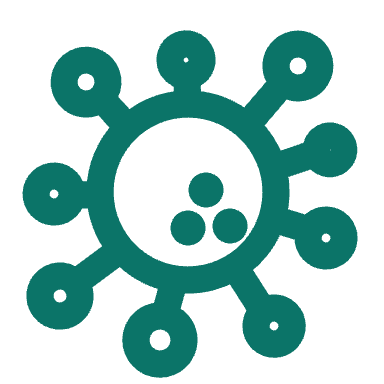 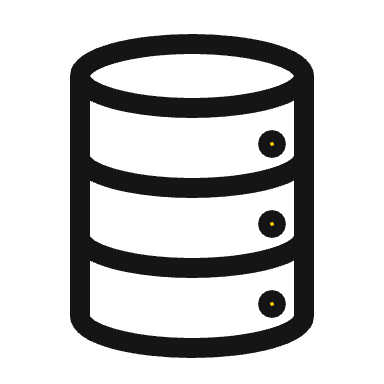 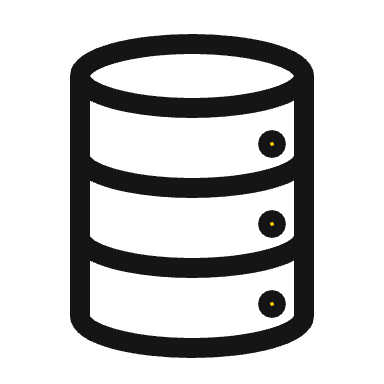 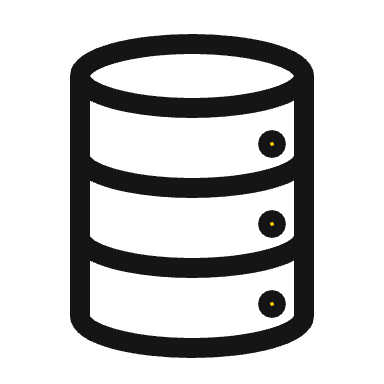 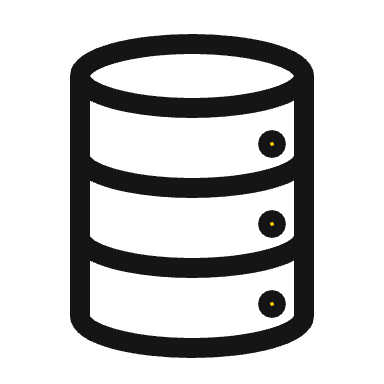 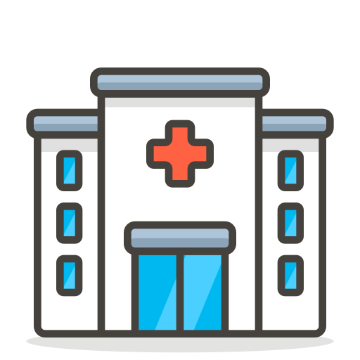 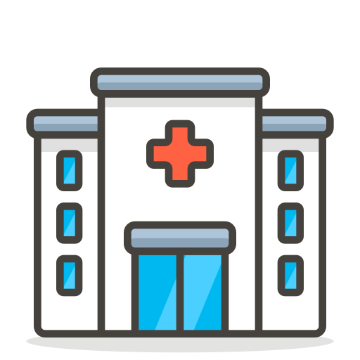 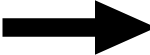 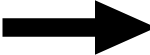 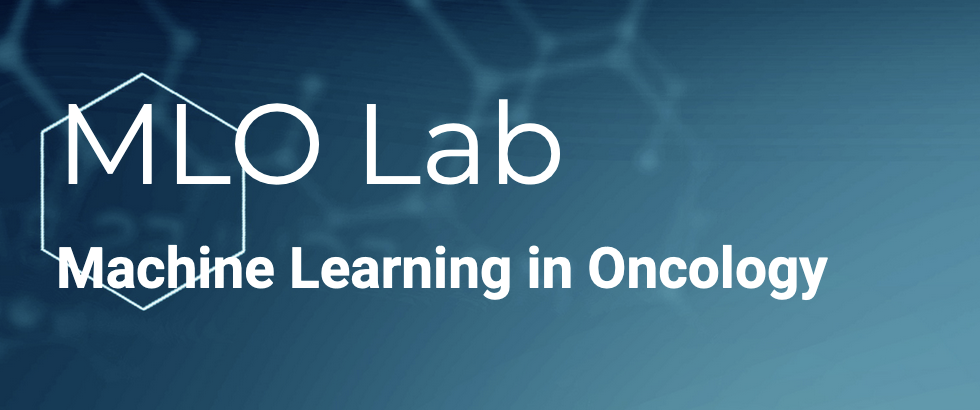 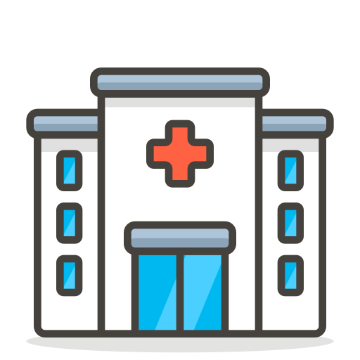 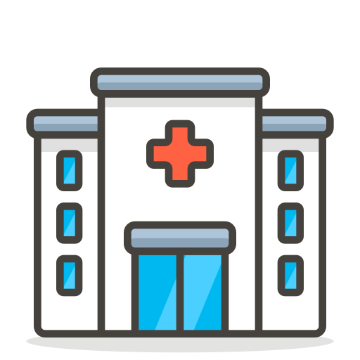 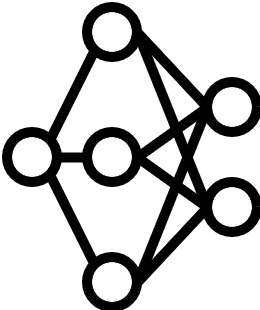 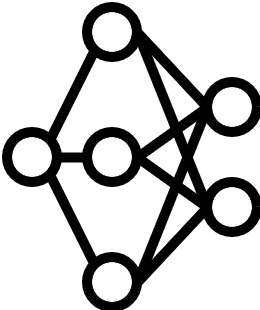 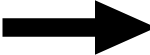 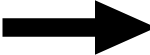 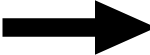 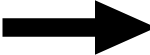 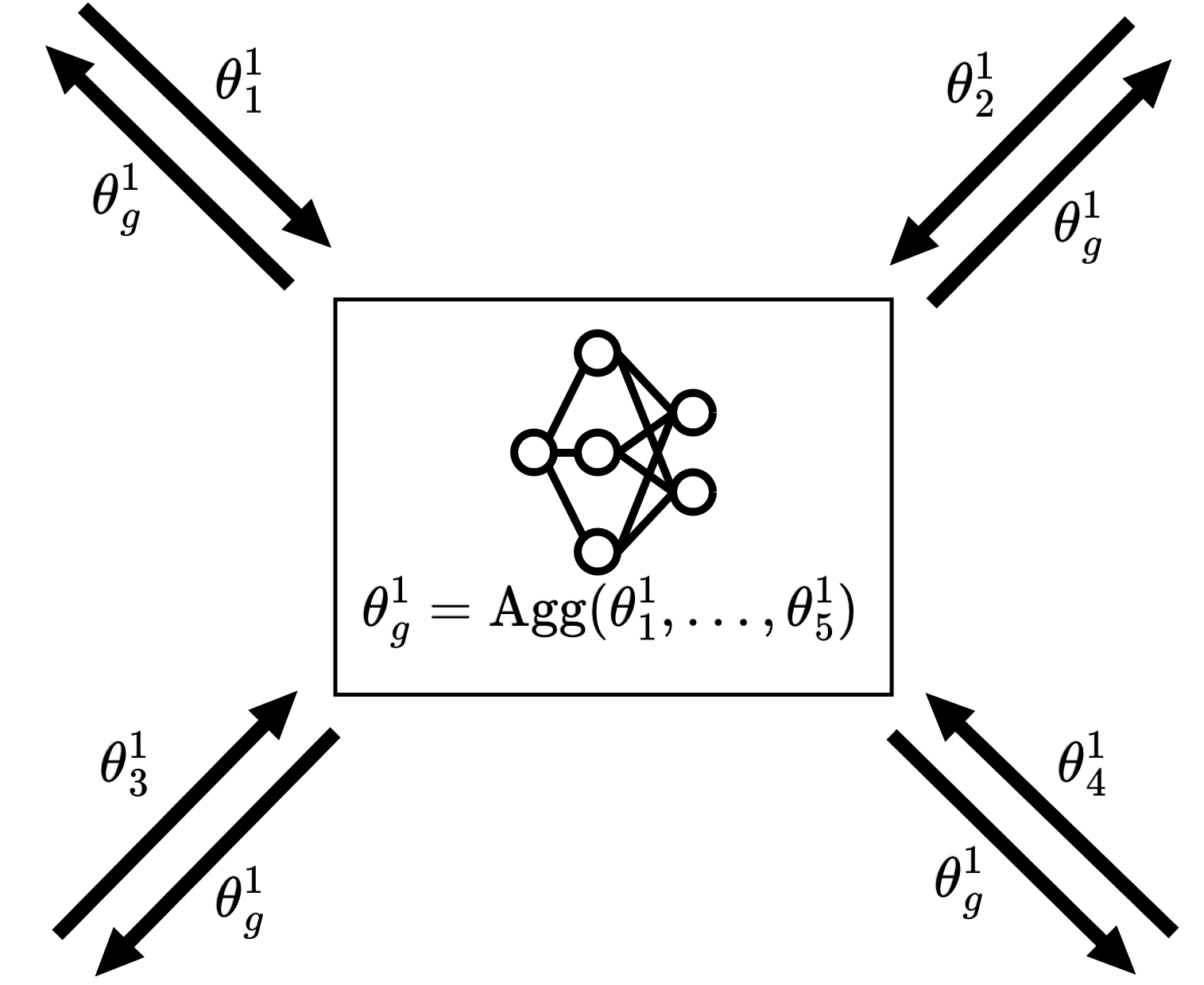 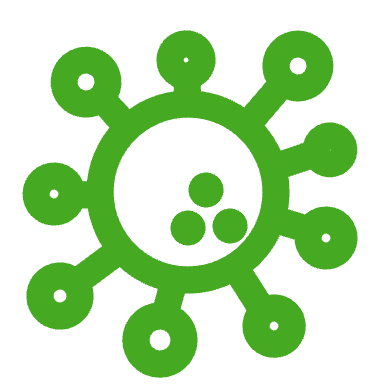 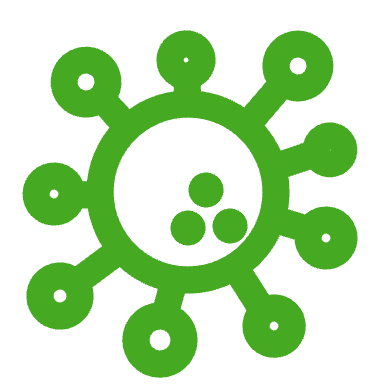 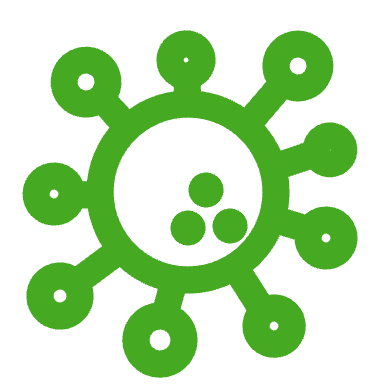 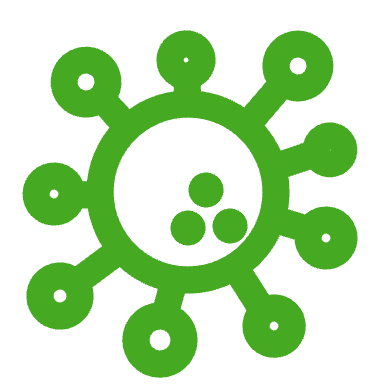 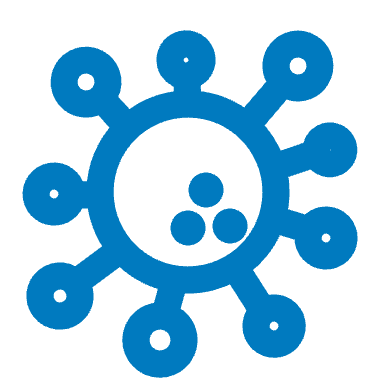 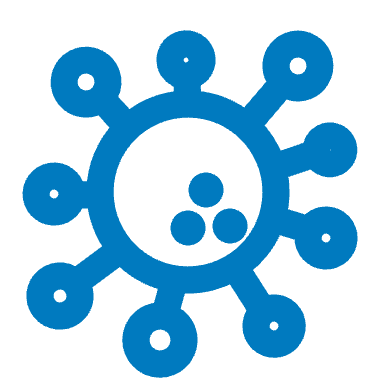 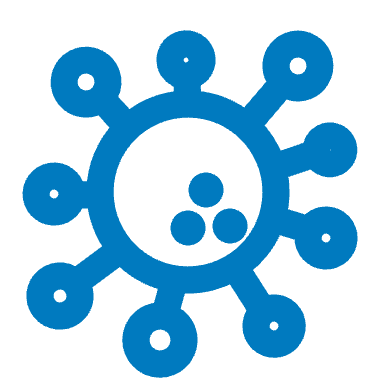 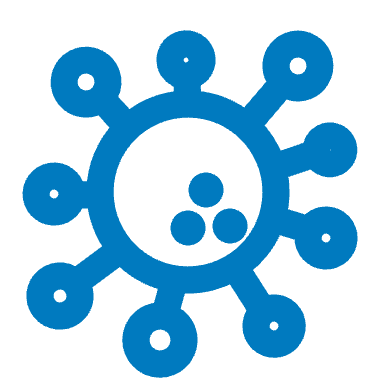 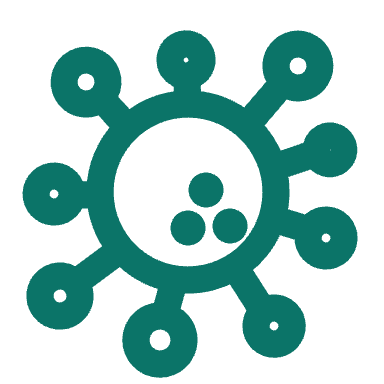 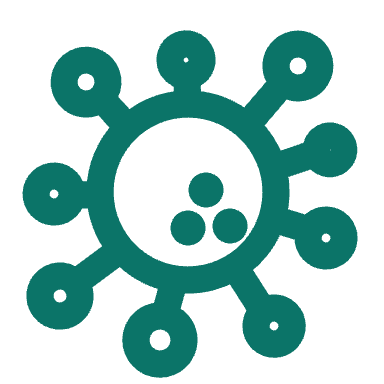 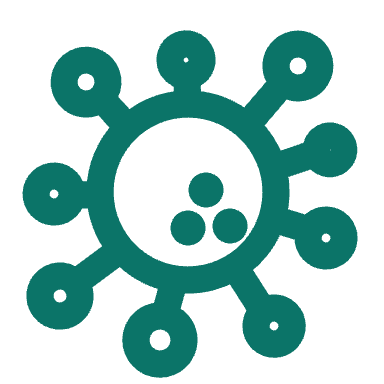 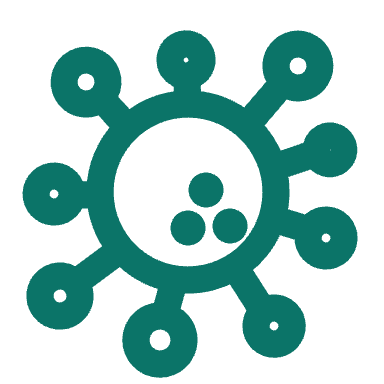 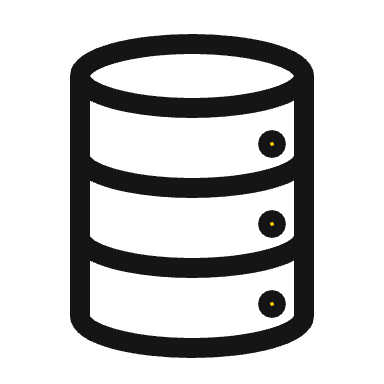 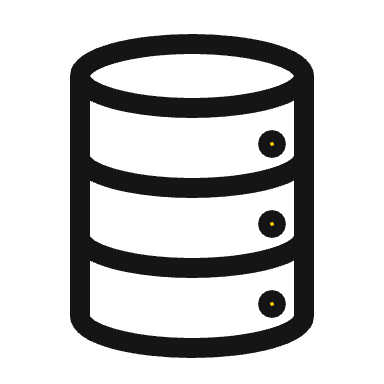 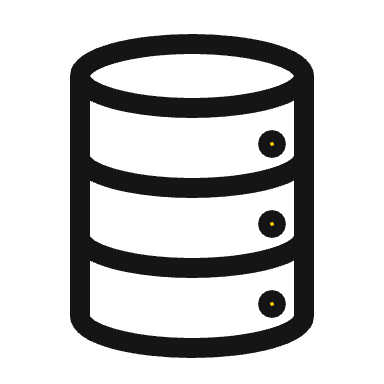 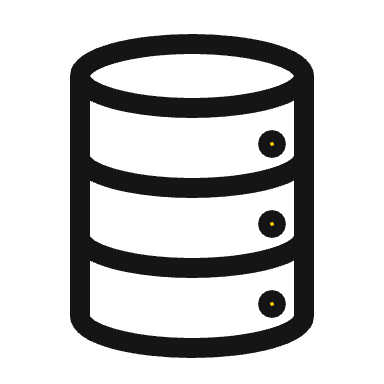 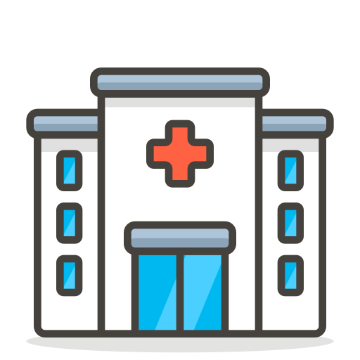 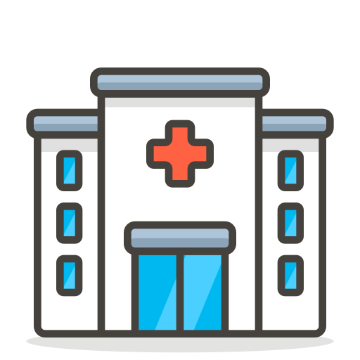 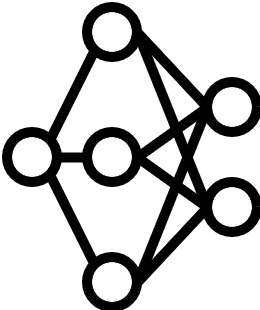 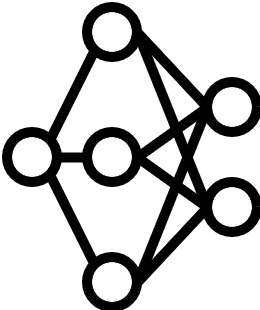 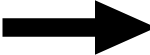 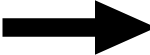 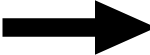 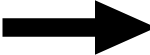 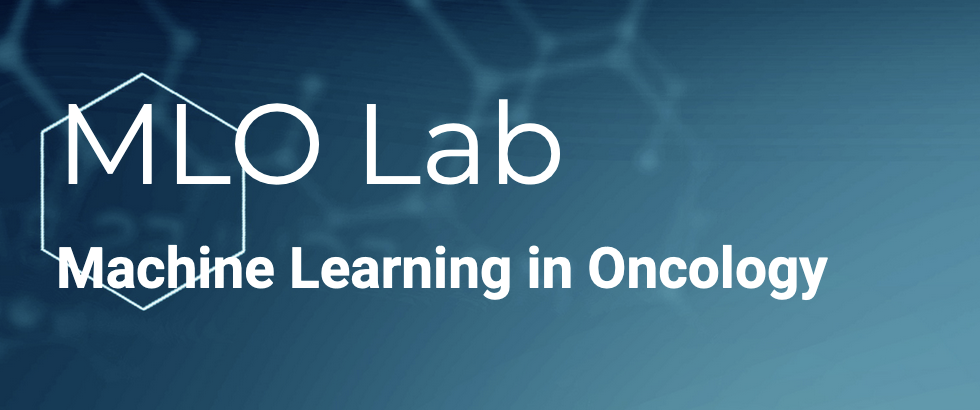 Federated Learning (FL) enables decentralised clients to learn a global model via data-private collaborative training in a static single-task scenario.
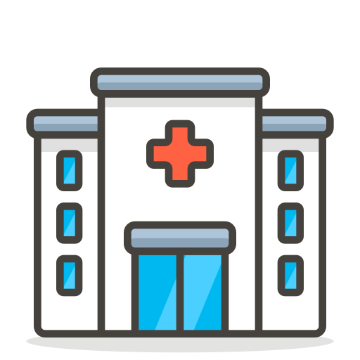 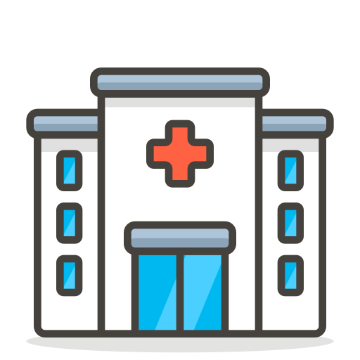 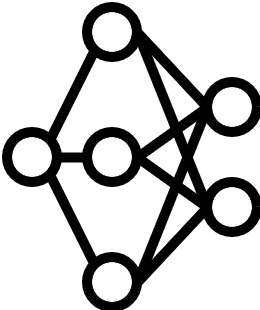 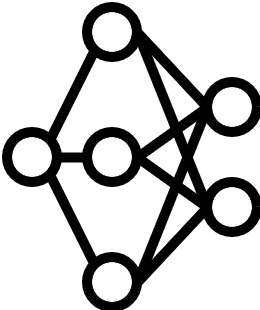 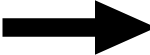 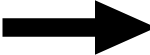 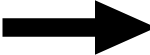 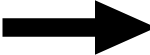 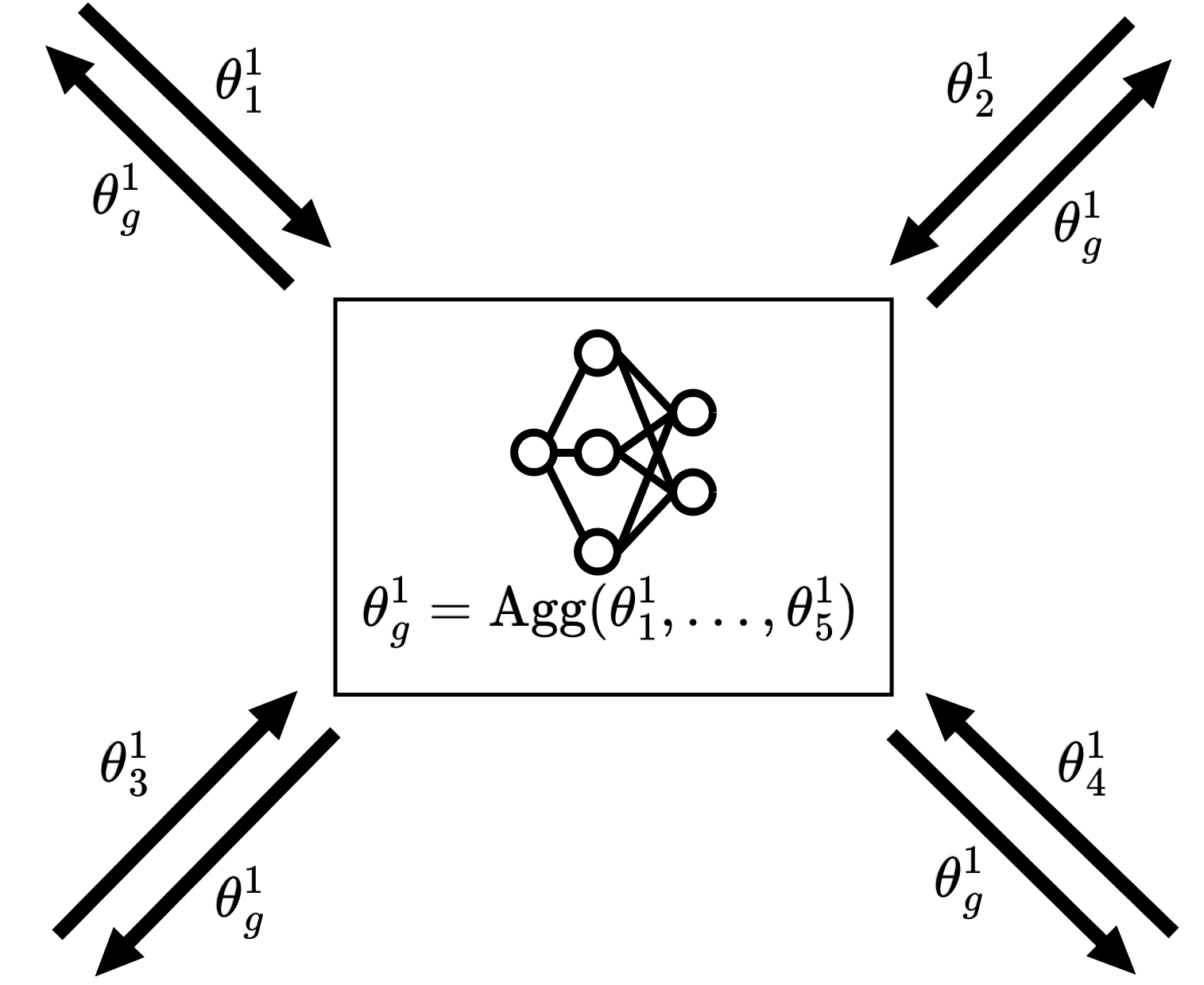 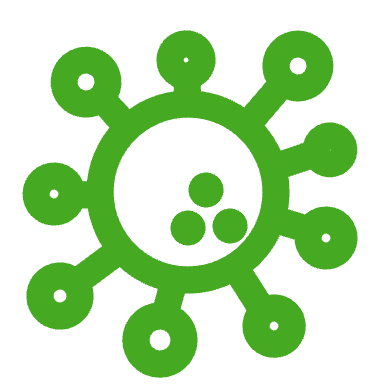 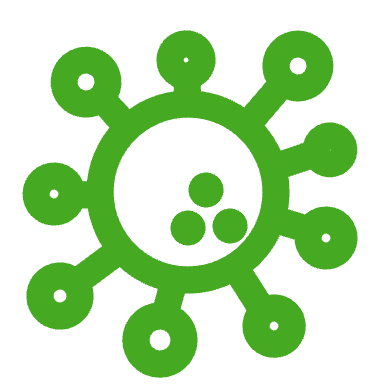 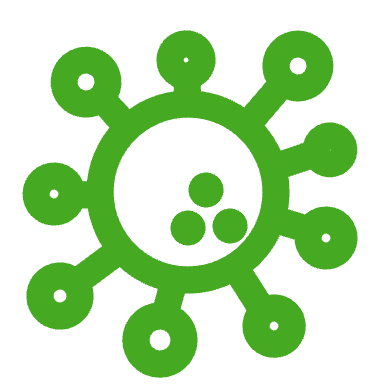 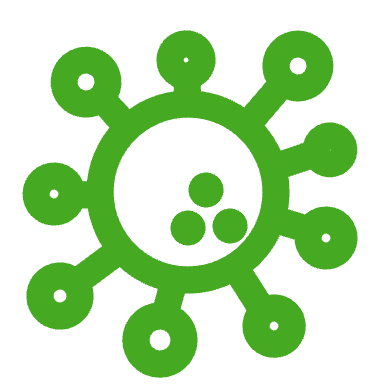 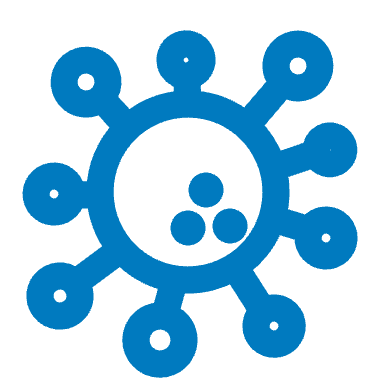 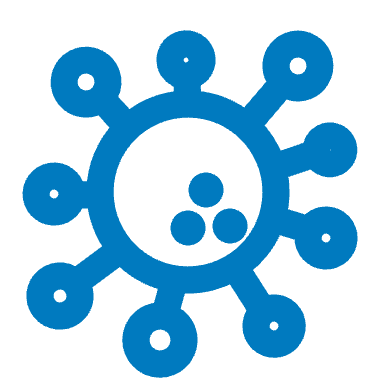 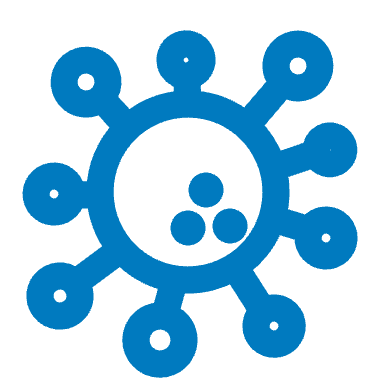 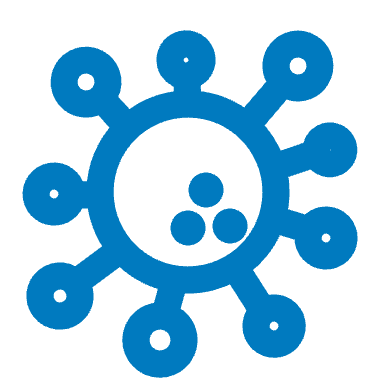 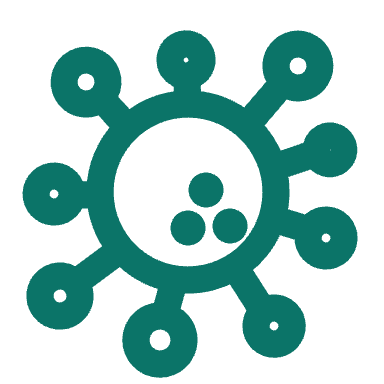 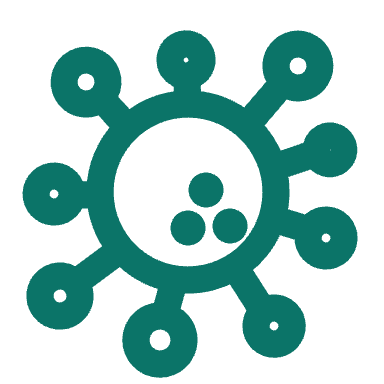 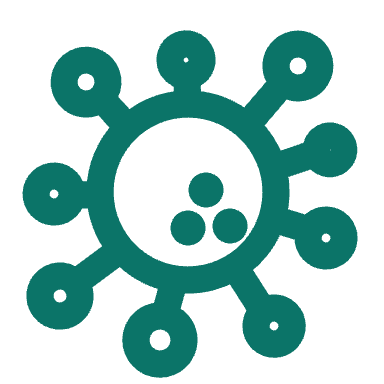 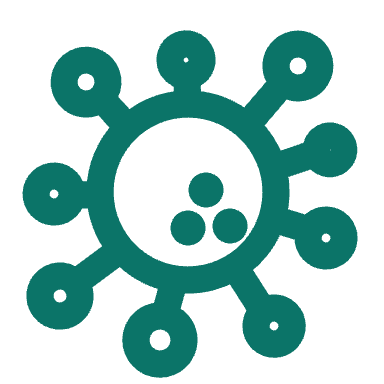 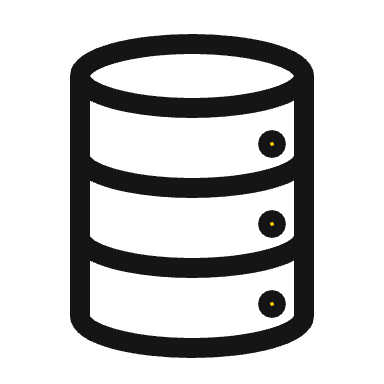 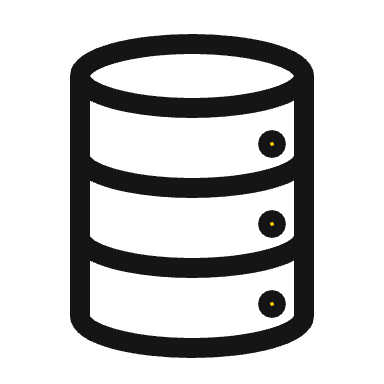 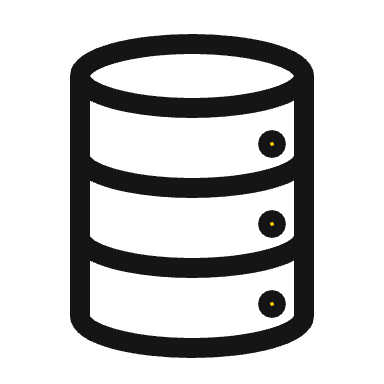 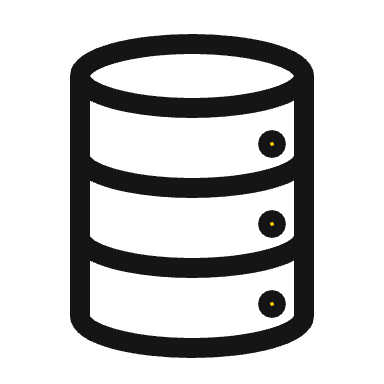 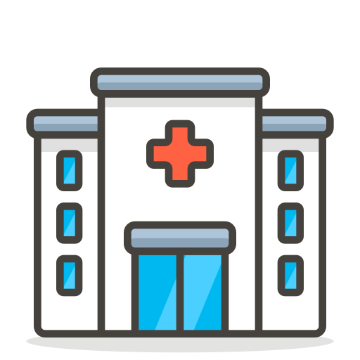 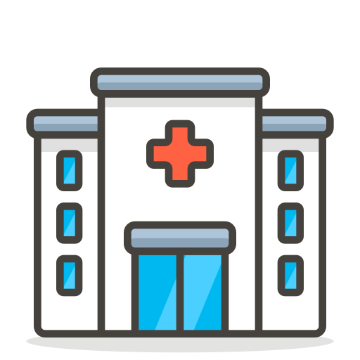 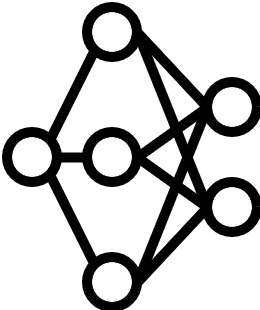 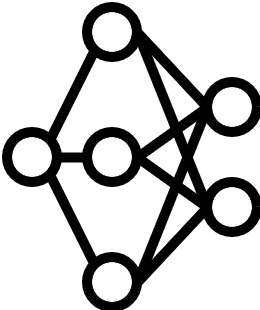 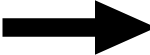 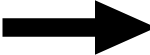 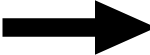 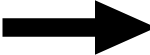 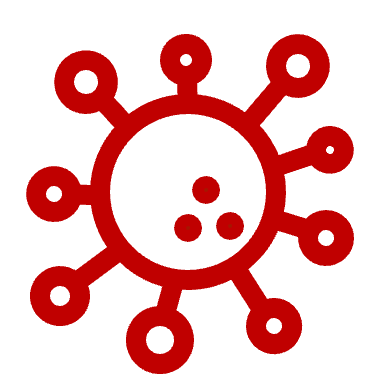 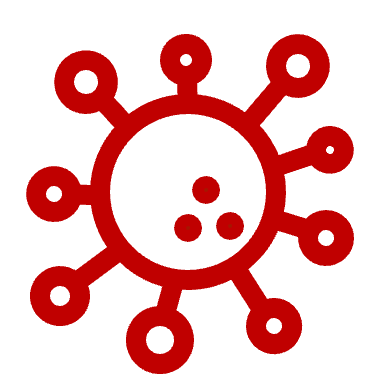 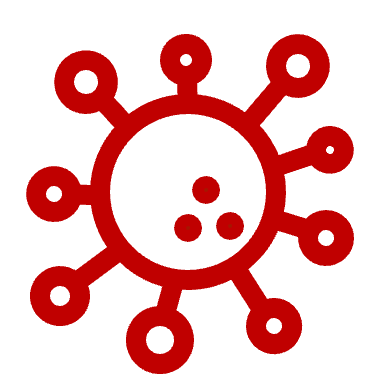 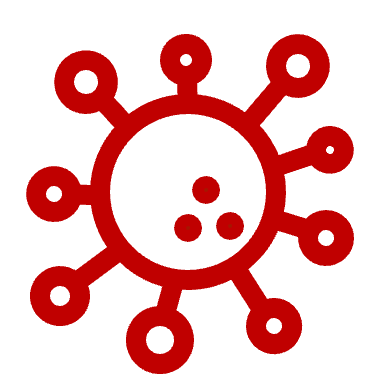 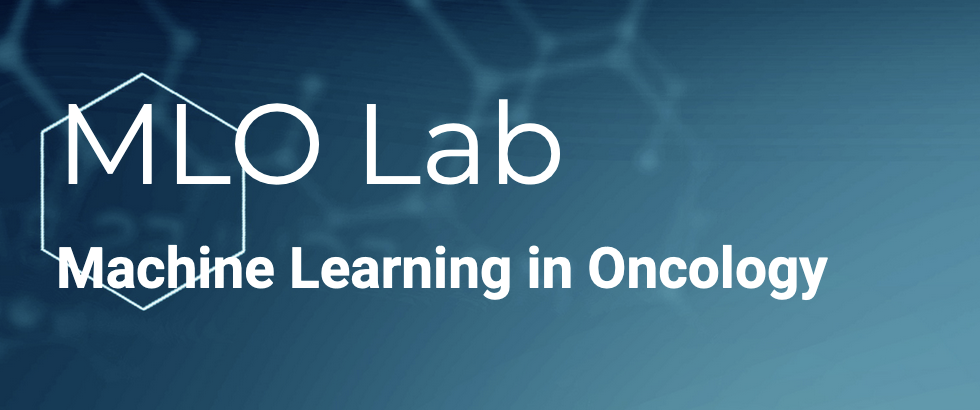 In reality, new tasks/classes (e.g., new virus variants) may arise over time in a collaborative framework with sensitive data.
→ Federated Continual Learning to model more realistic and dynamic scenarios.

Catastrophic forgetting (CF): predictive model is prone to suffer from significant performance degradation on older tasks.
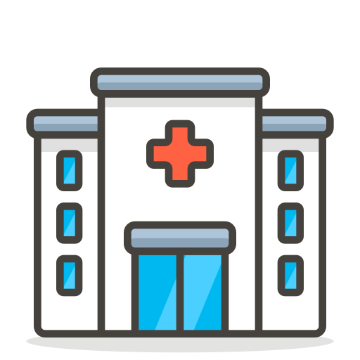 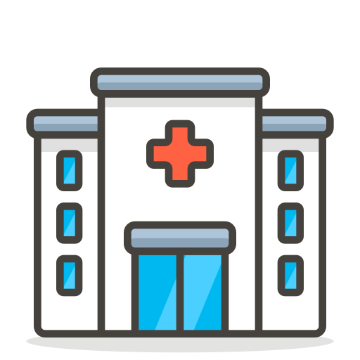 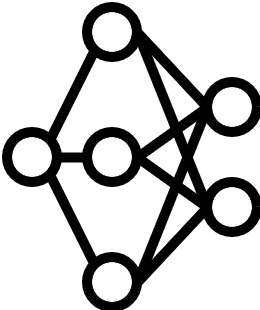 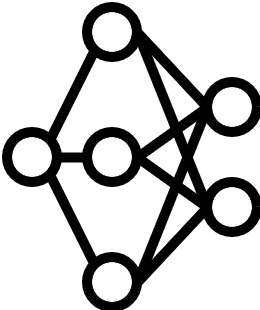 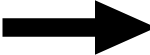 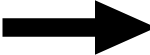 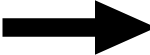 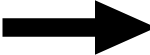 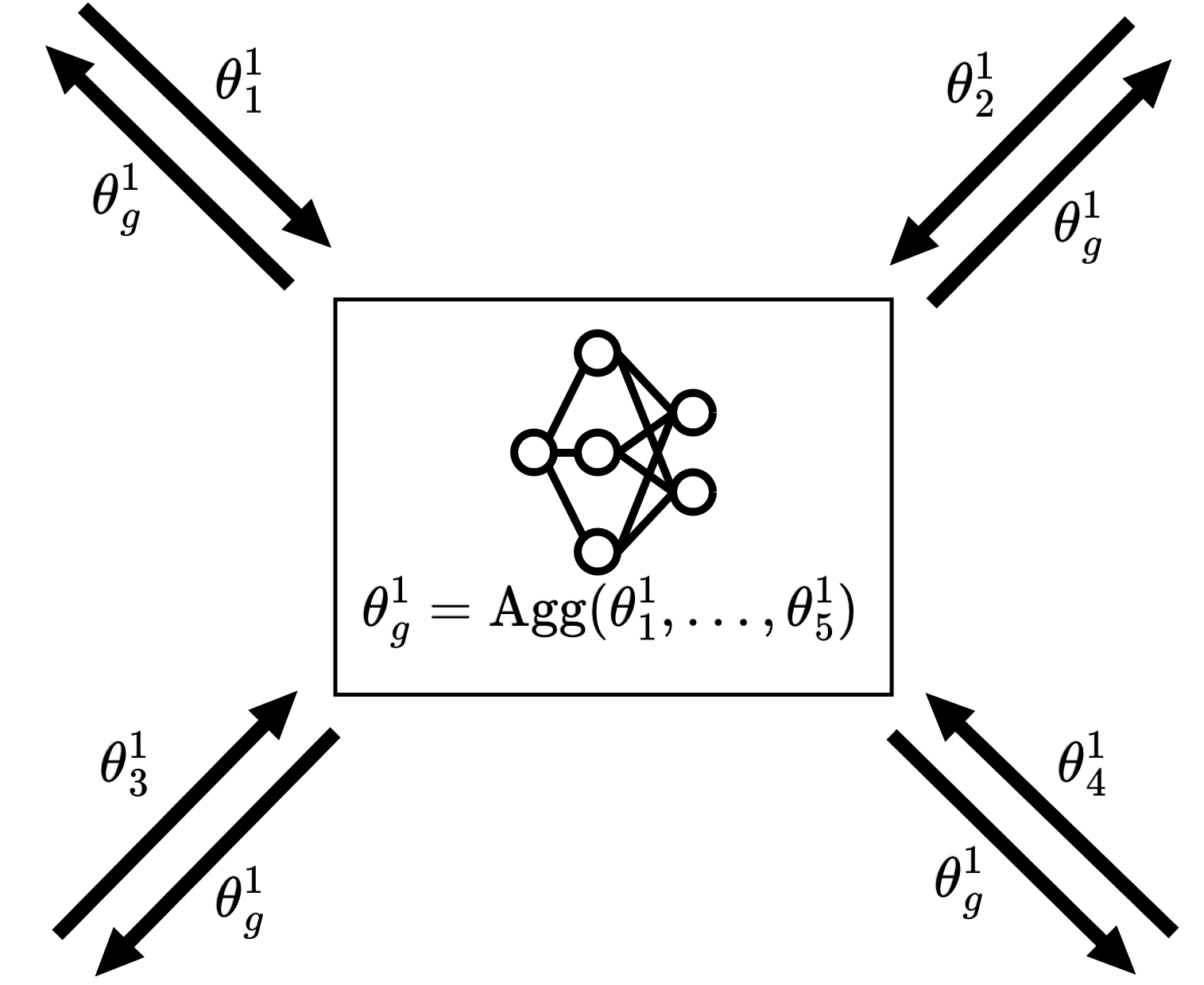 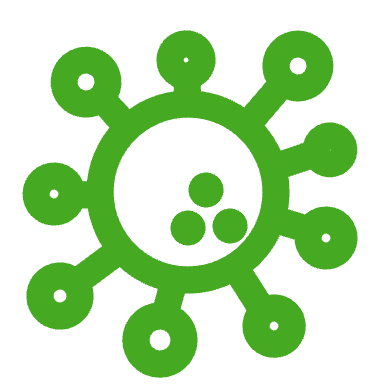 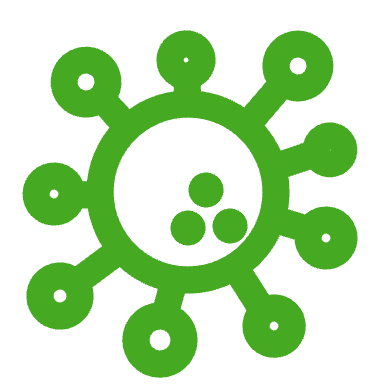 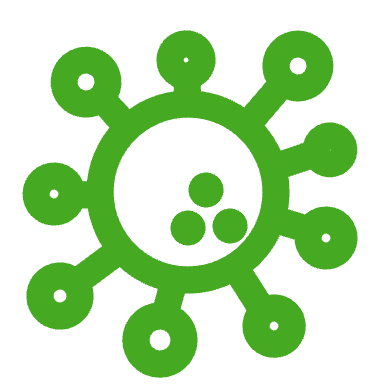 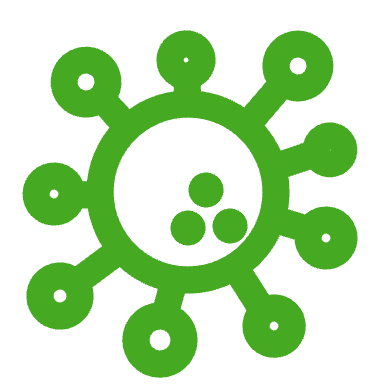 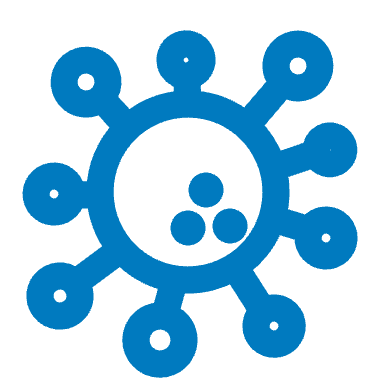 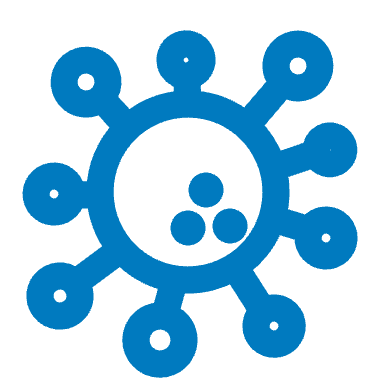 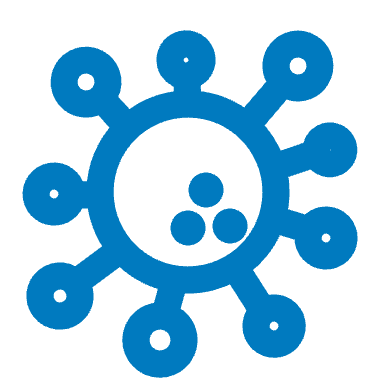 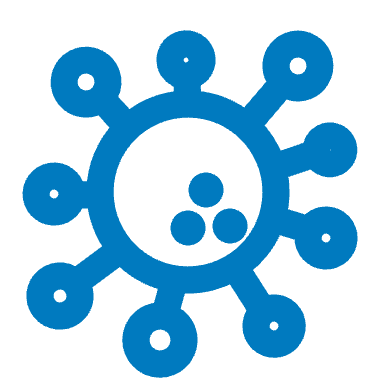 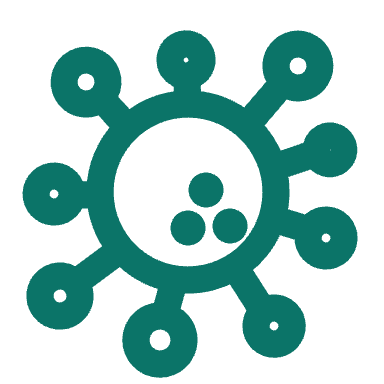 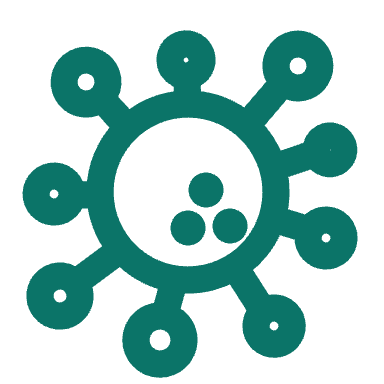 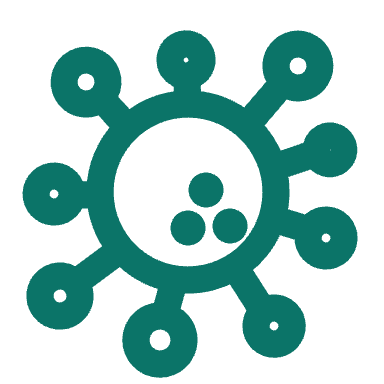 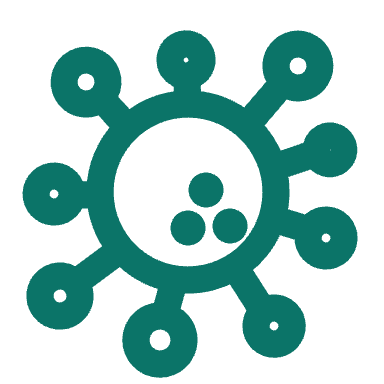 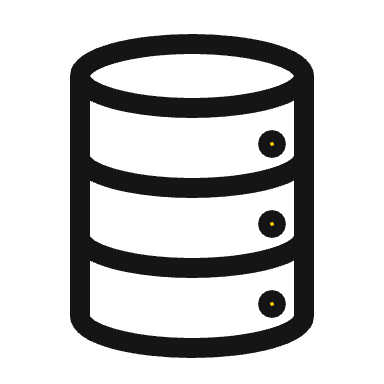 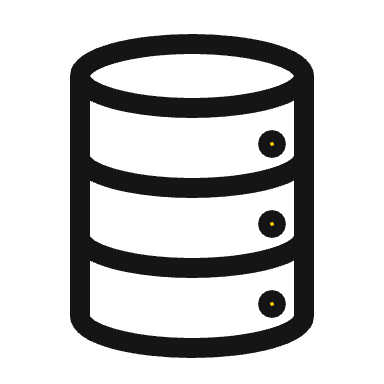 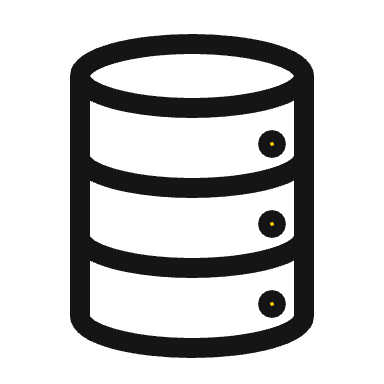 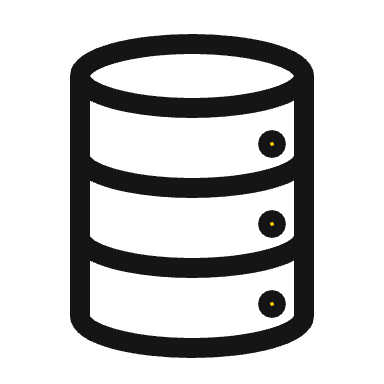 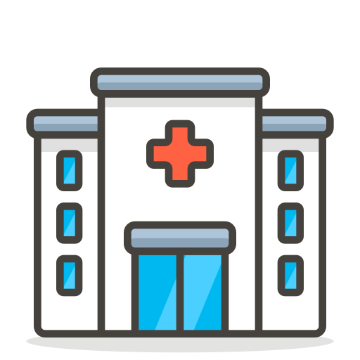 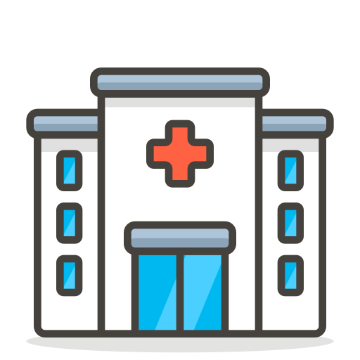 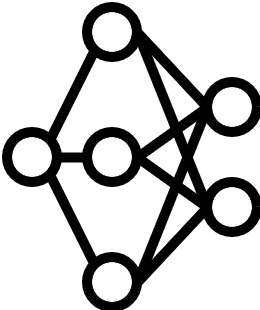 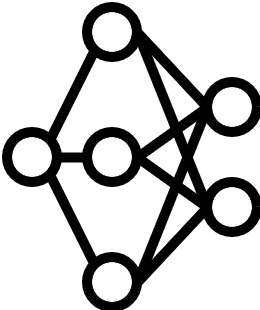 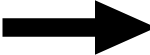 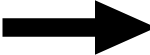 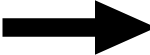 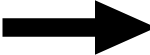 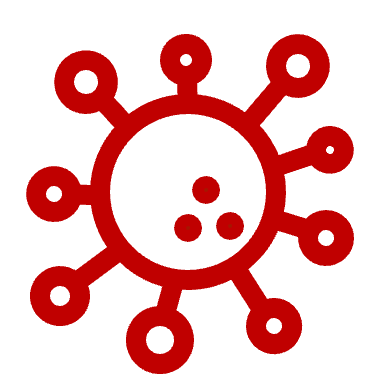 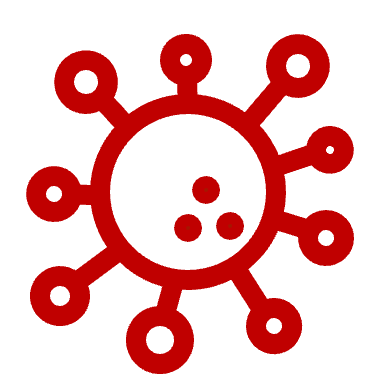 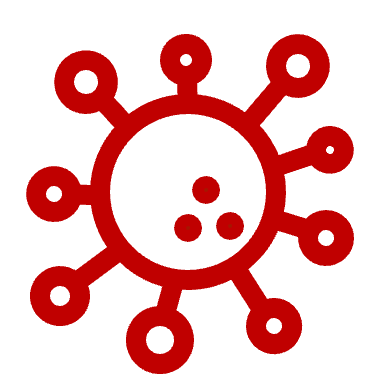 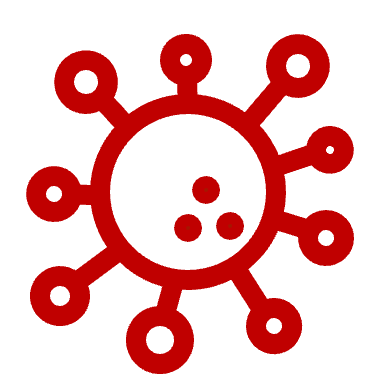 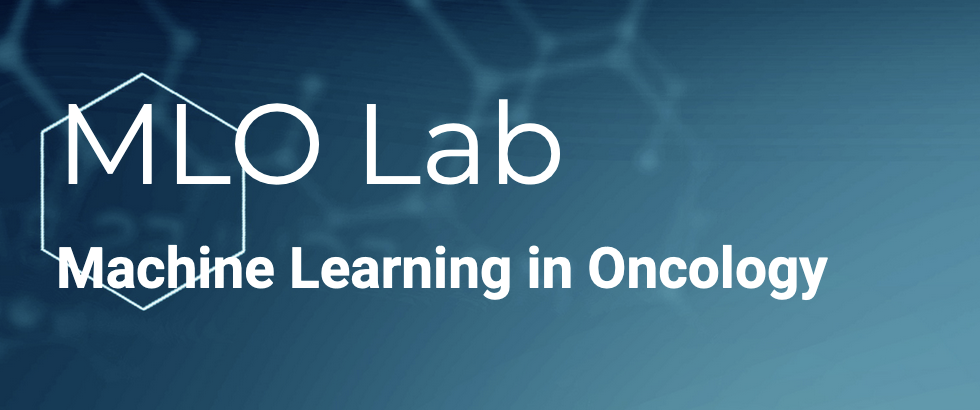 General research trend in the literature
Generative-based solutions (computationally expensive, abundance of data required).
Task datasets stored locally and used multiple times (static datasets, large data storage needed).
Architectures specifically tailored for vision tasks.
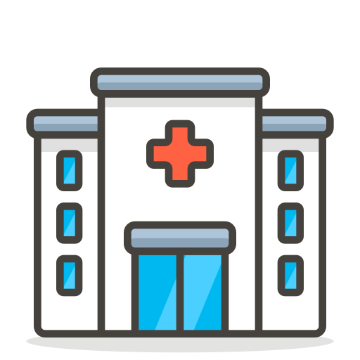 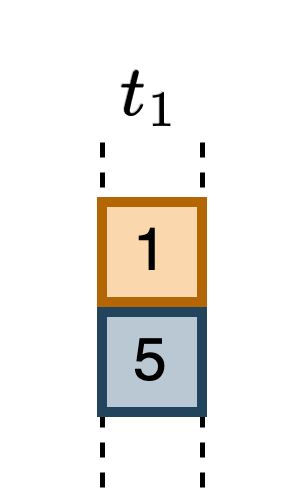 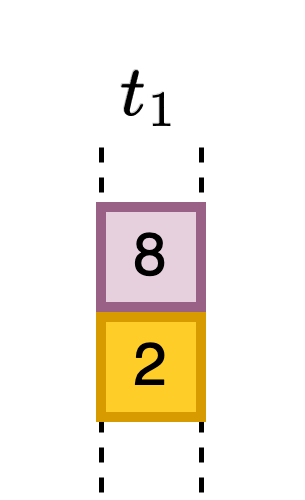 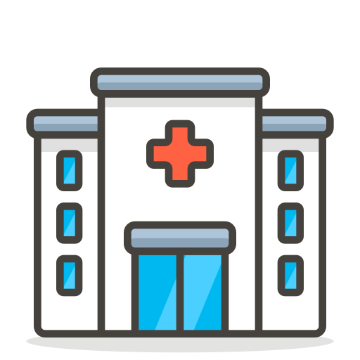 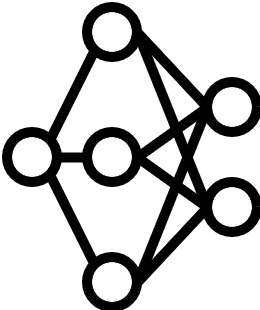 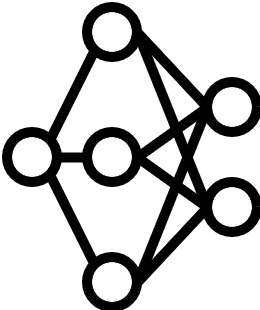 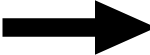 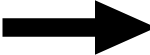 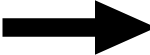 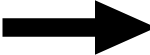 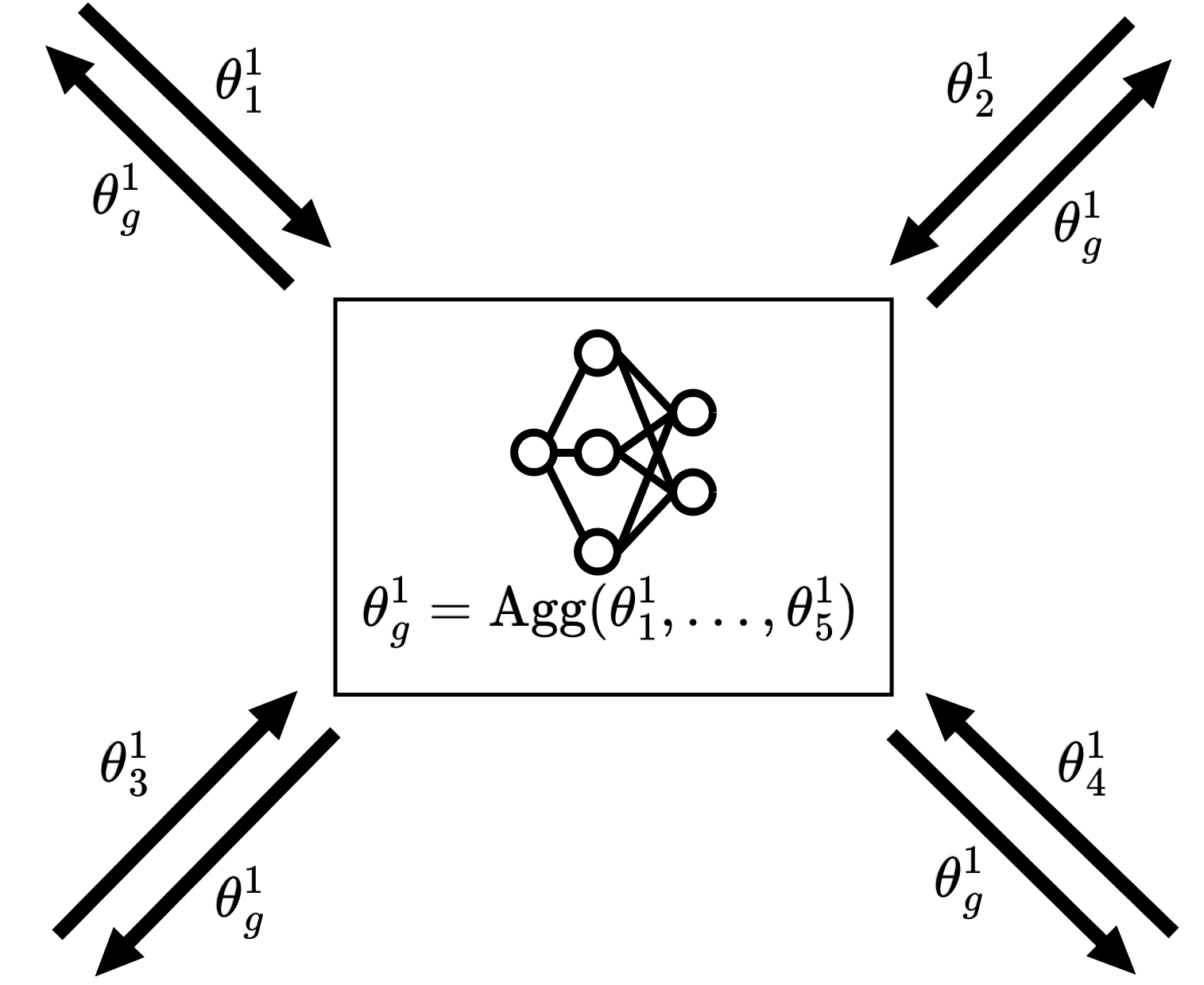 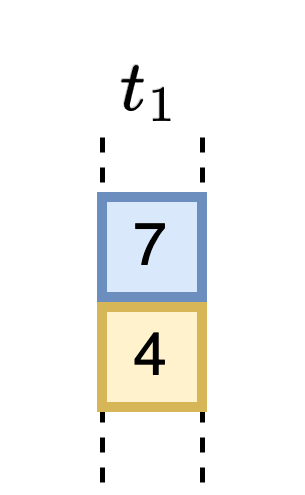 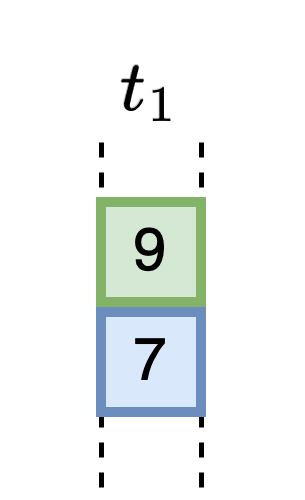 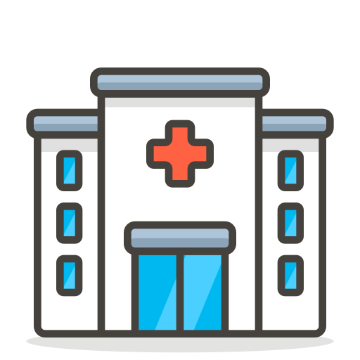 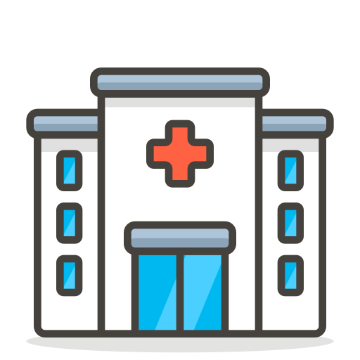 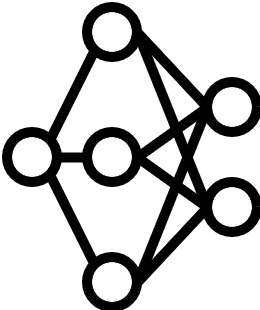 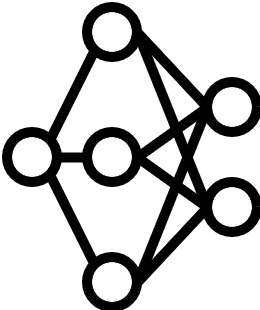 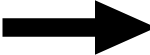 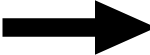 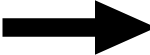 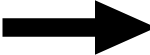 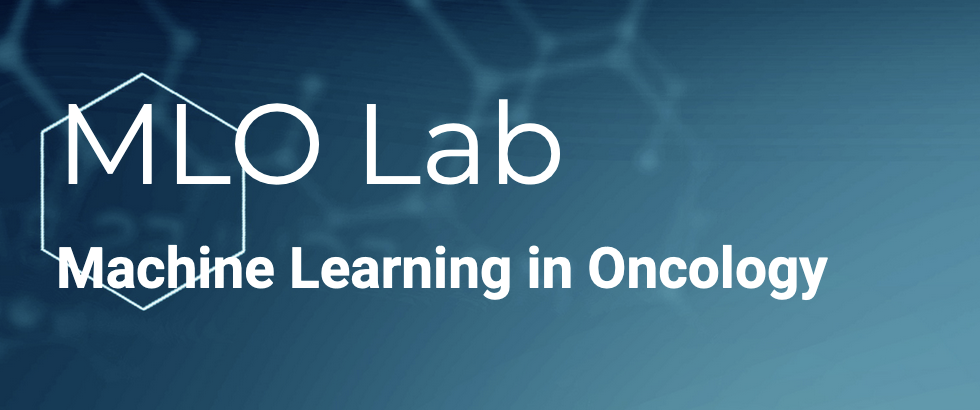 Online: data arrive gradually as a stream of mini-batches that can be processed only once (beneficial on edge devices).
Modality-agnostic: input data can be different than images.
Privacy-preserving: only model parameters are shared.
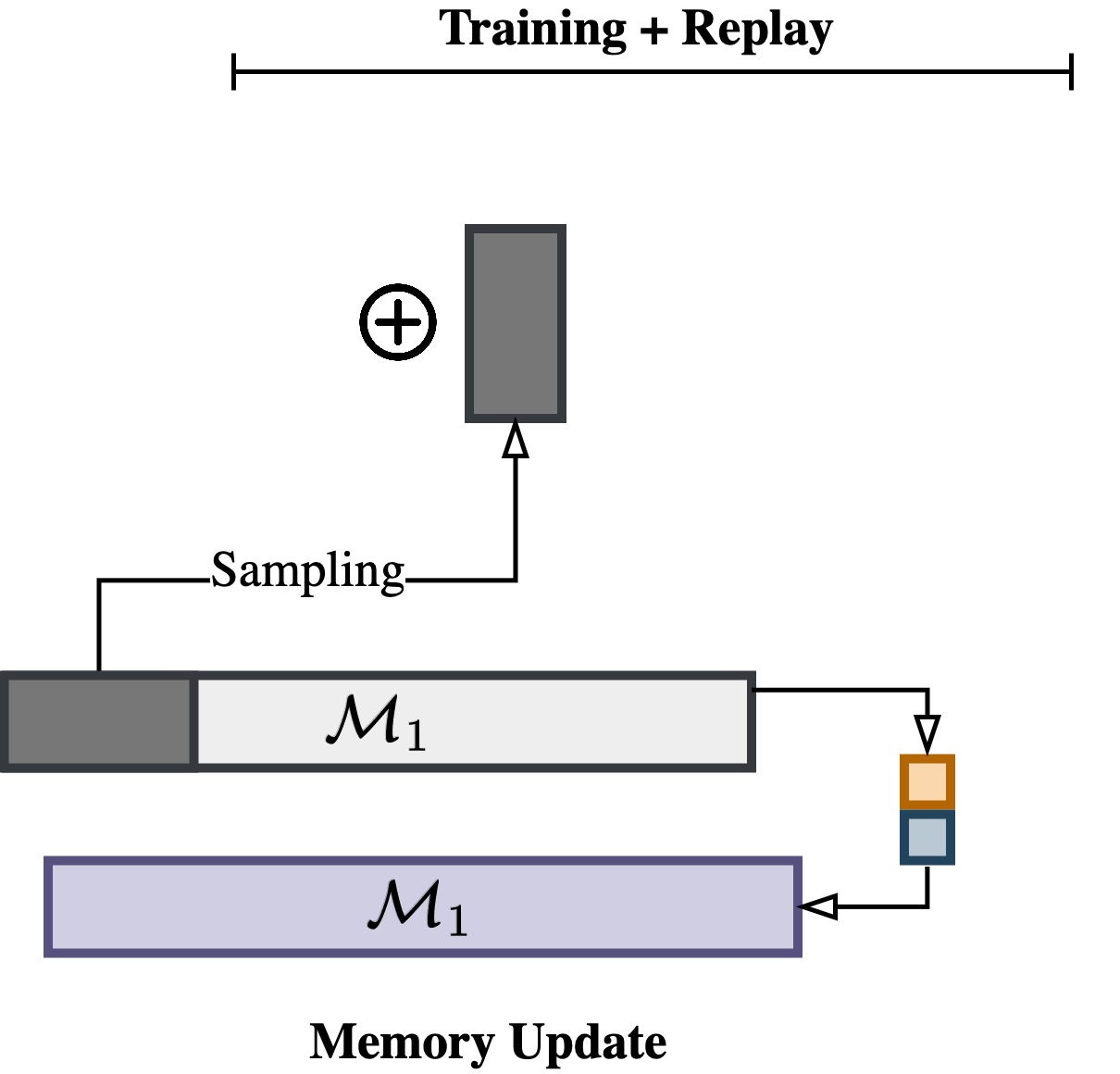 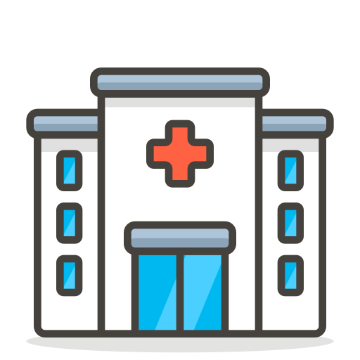 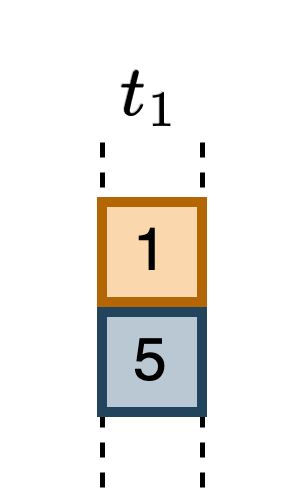 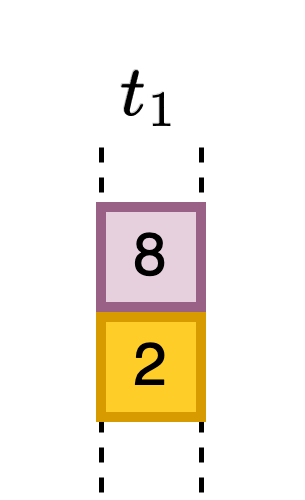 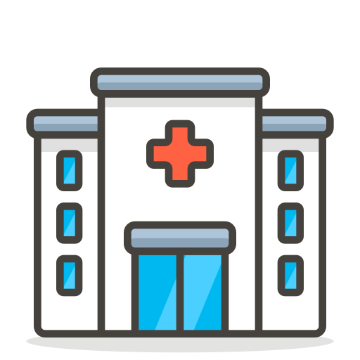 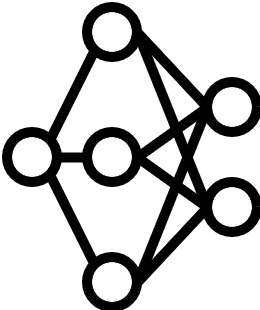 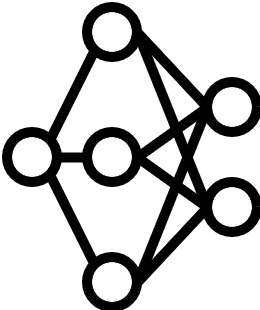 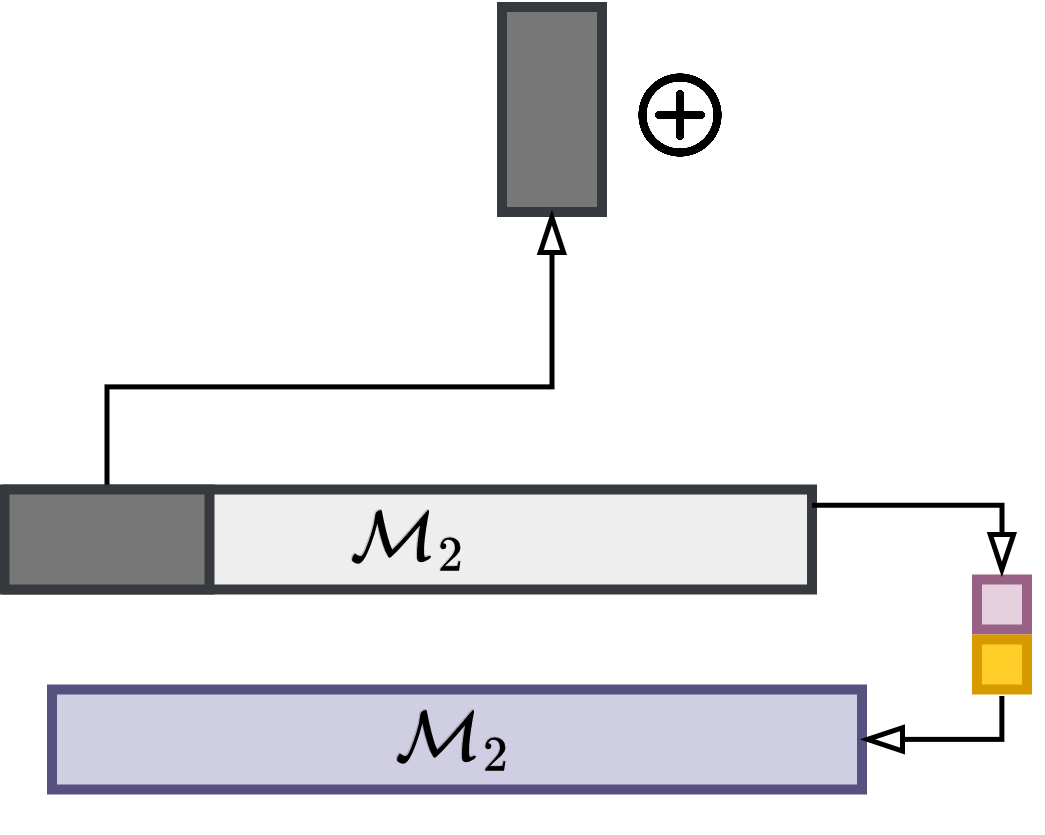 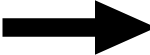 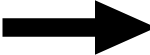 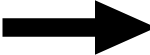 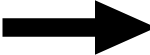 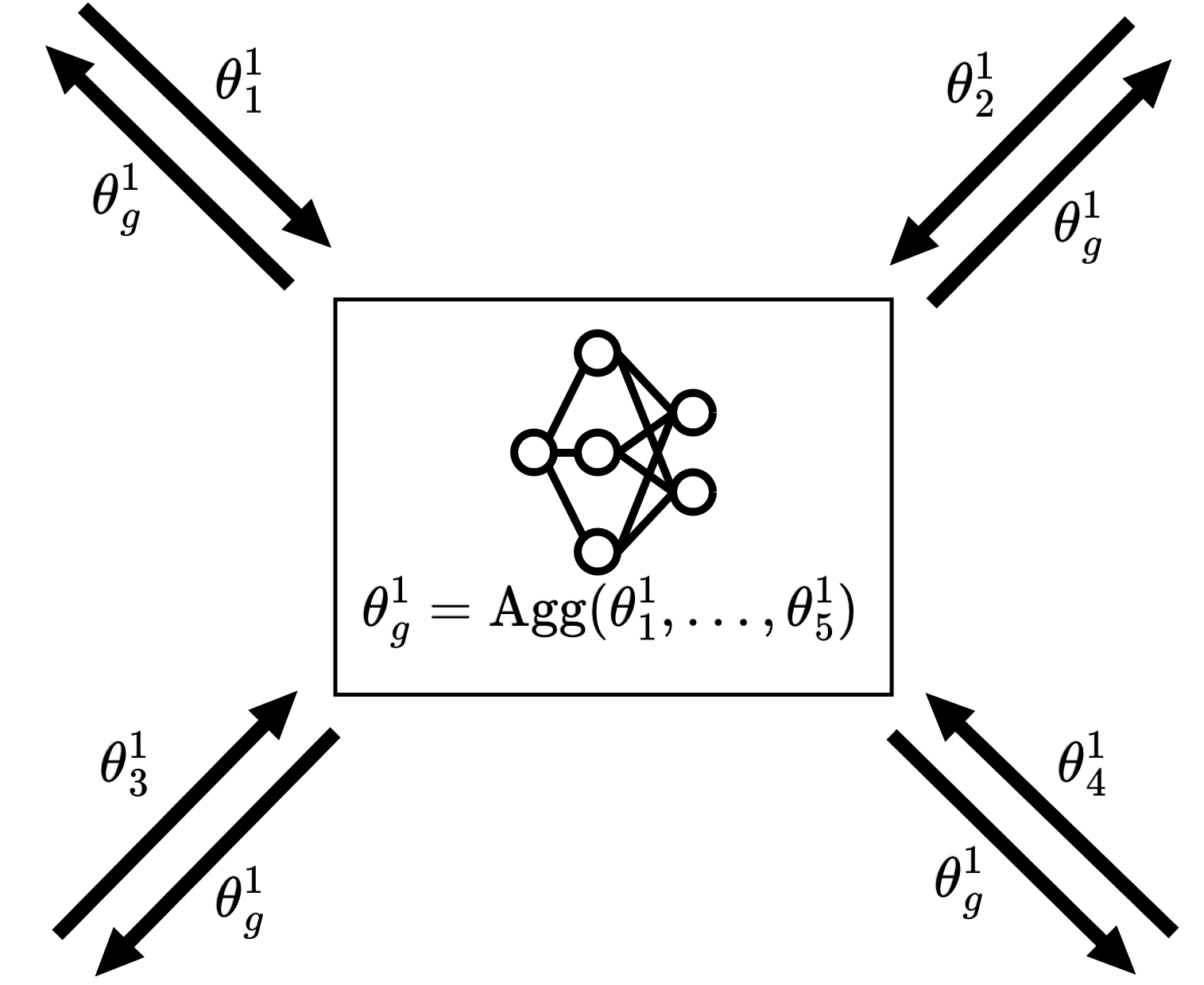 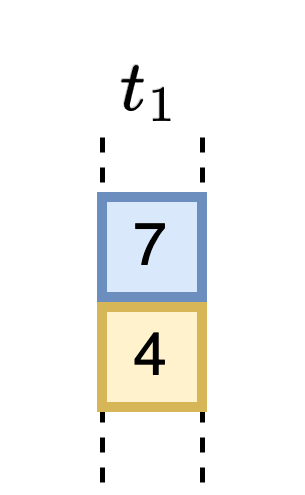 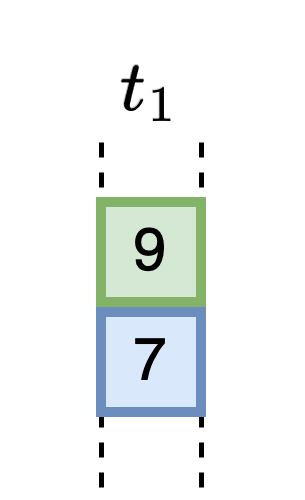 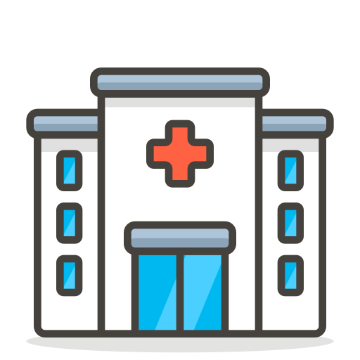 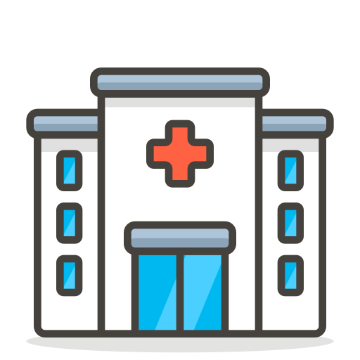 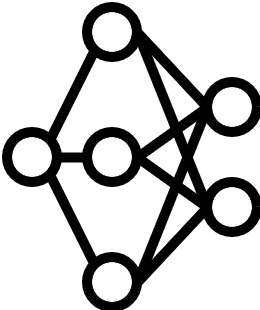 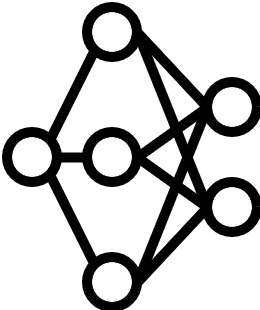 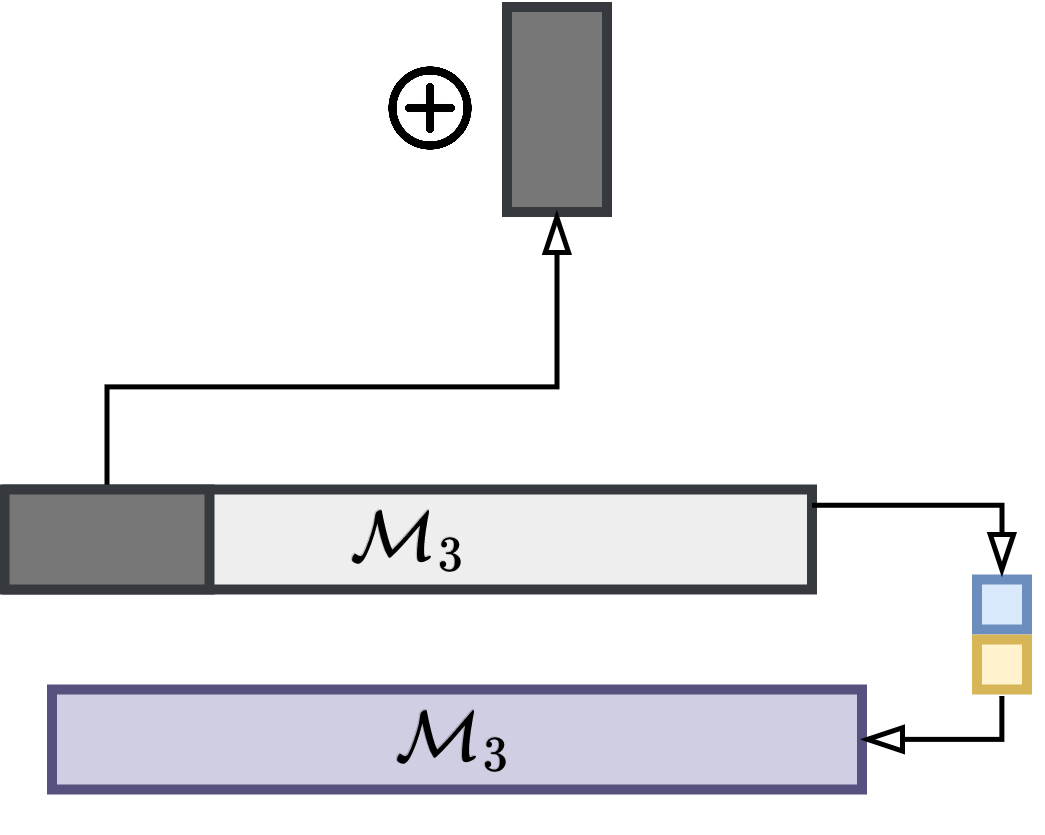 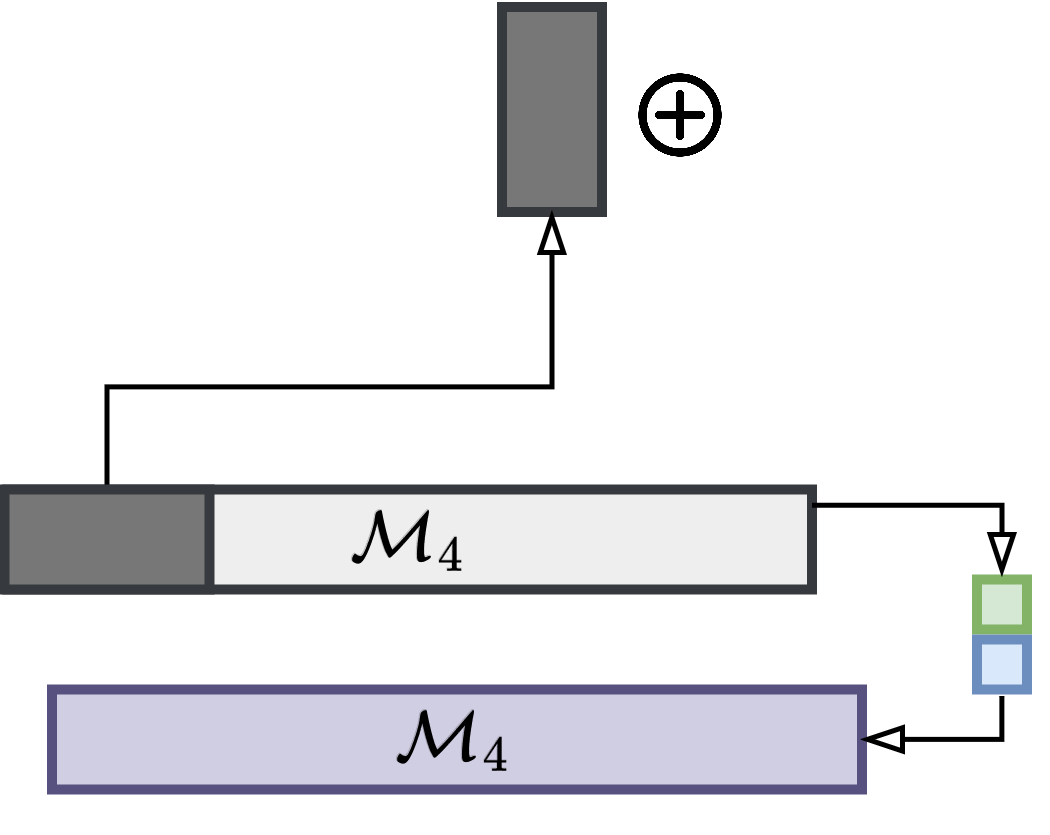 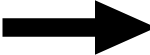 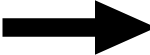 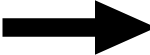 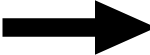 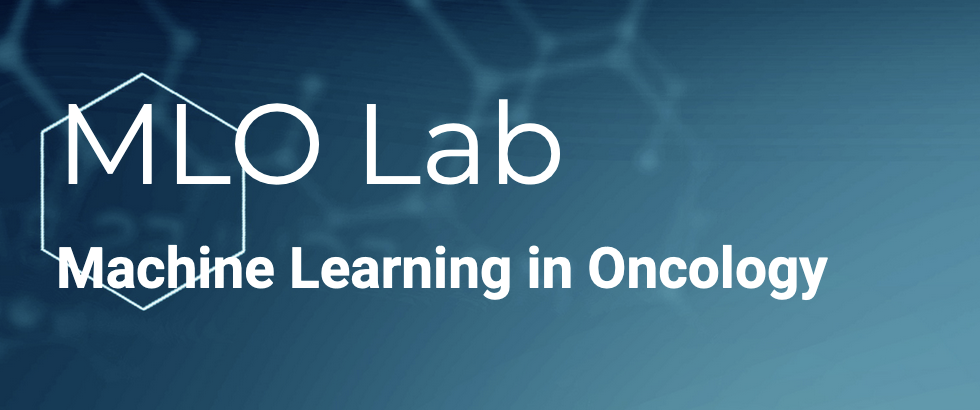 Two main ingredients for the episodic memory:
Limited fixed-size memory buffer to save seen data instances.
Small replay dataset sampled from the memory for retraining.

RQ1: How to populate the memory with meaningful samples?
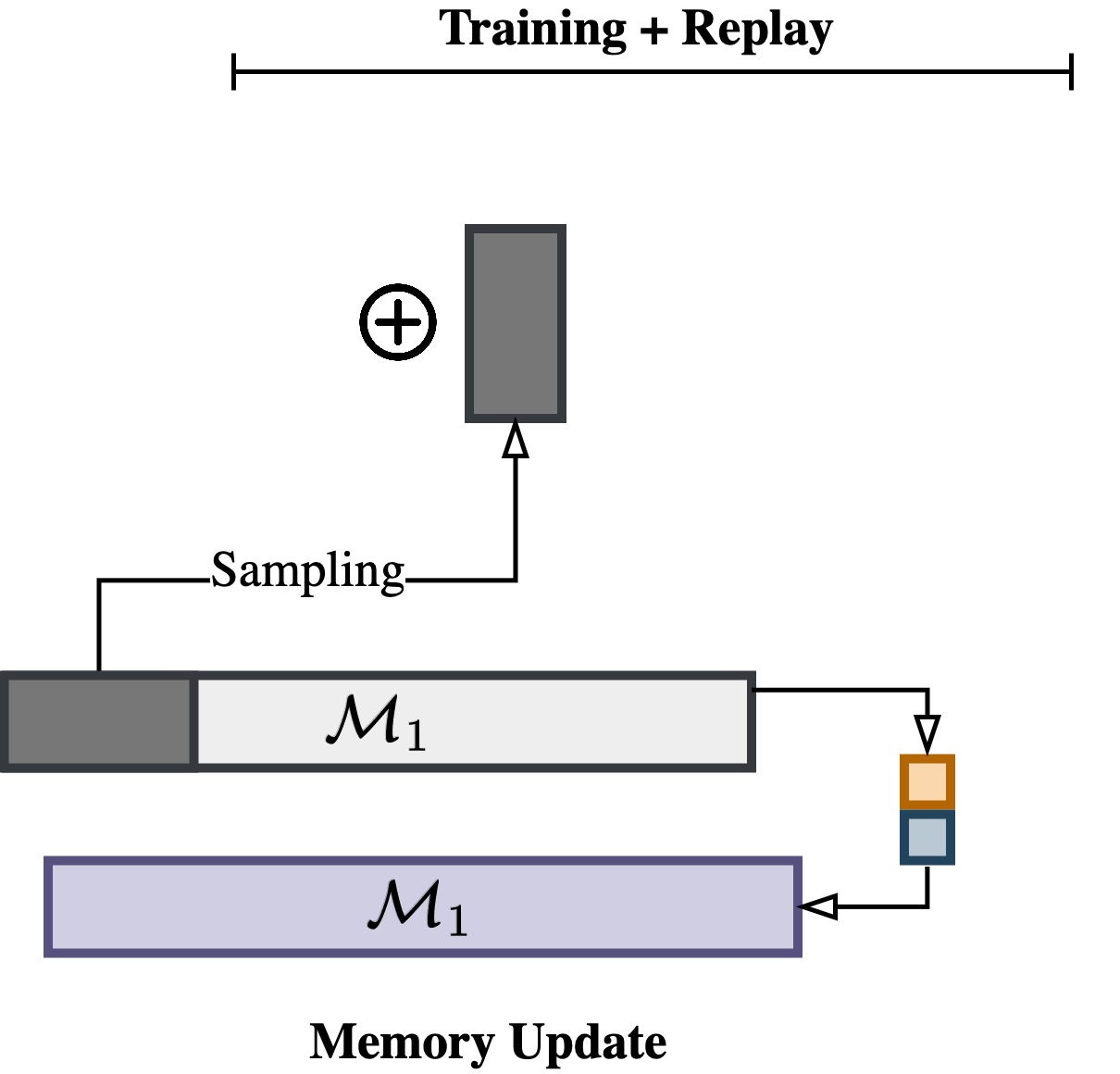 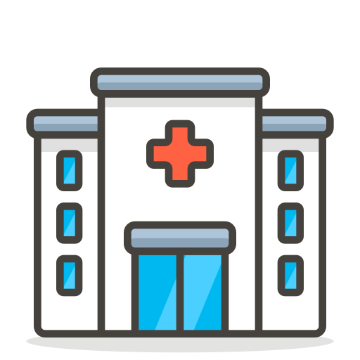 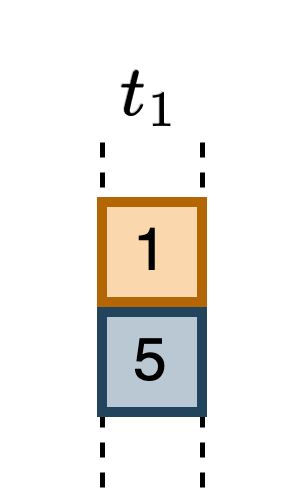 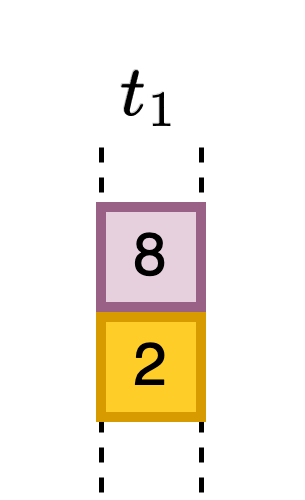 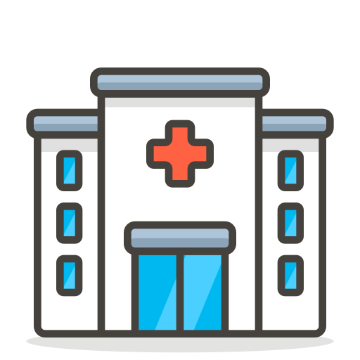 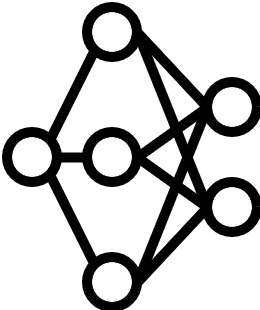 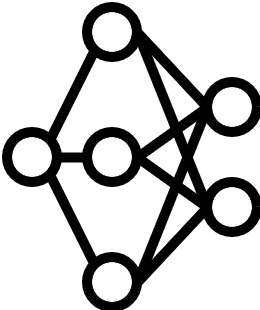 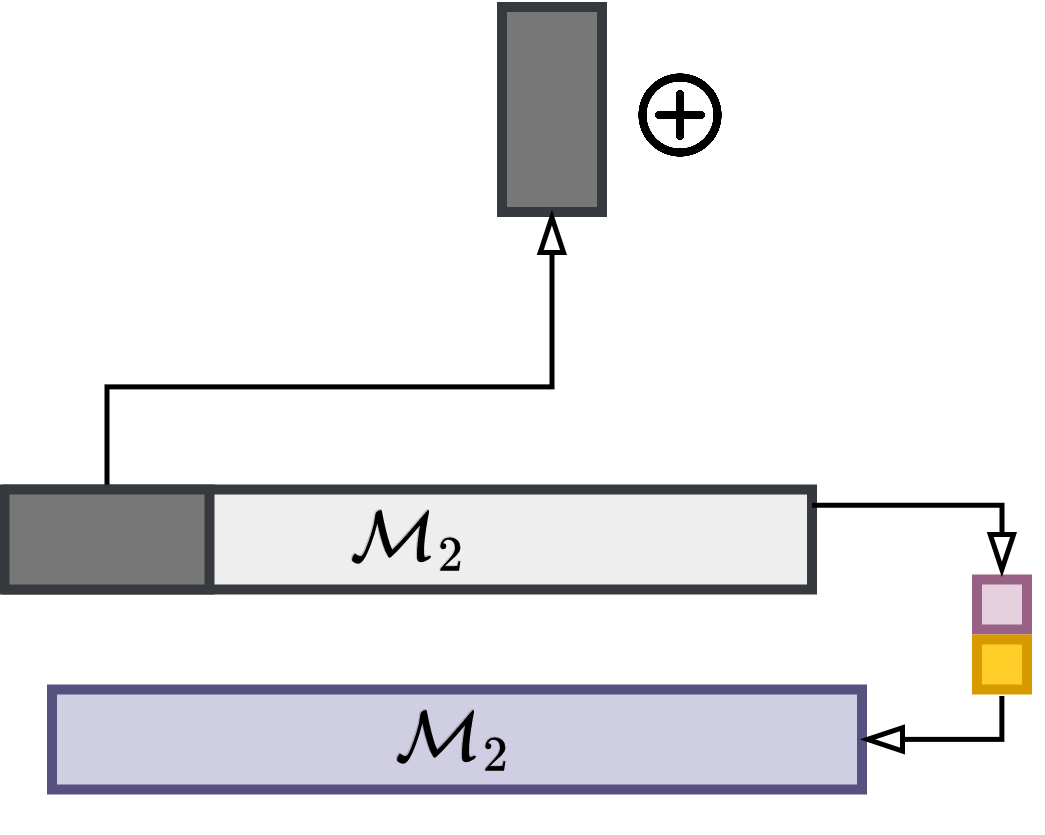 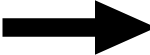 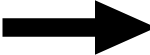 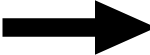 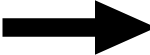 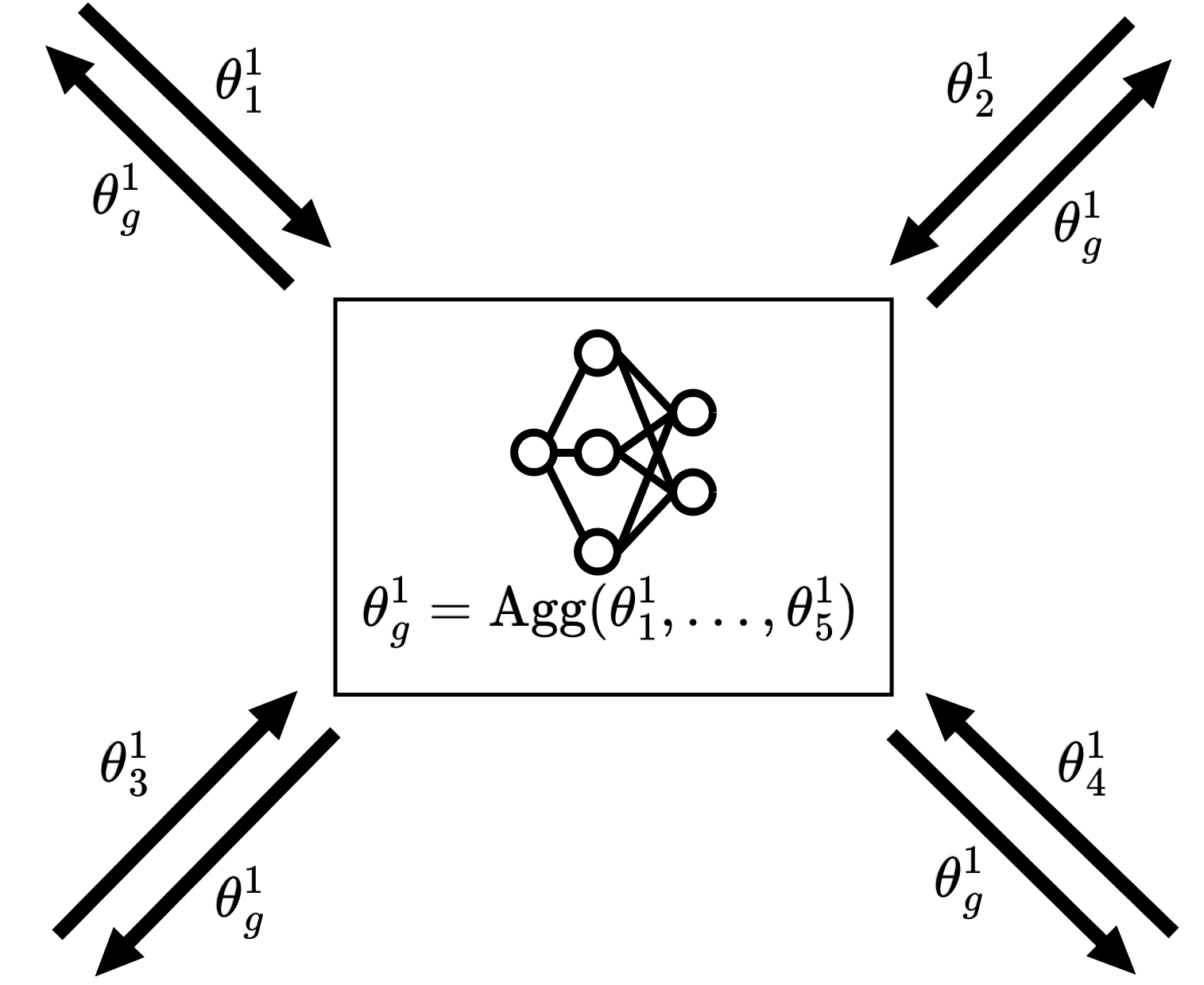 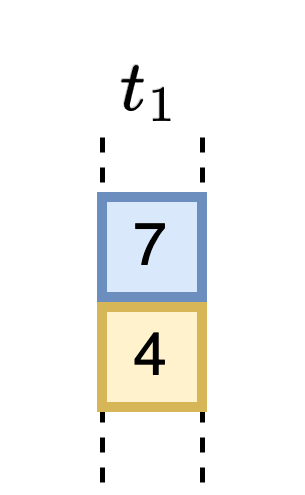 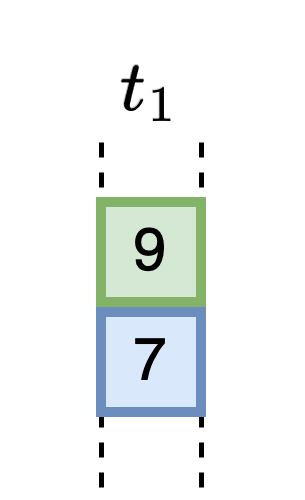 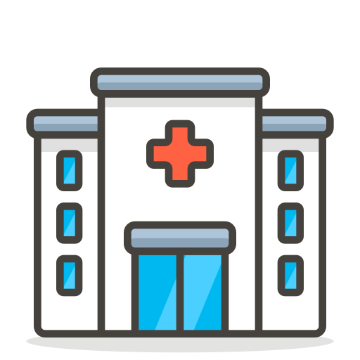 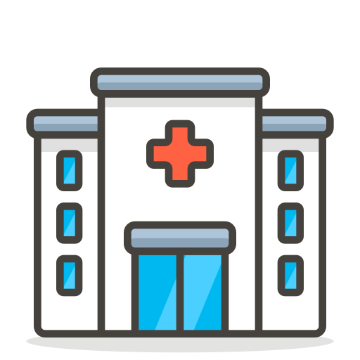 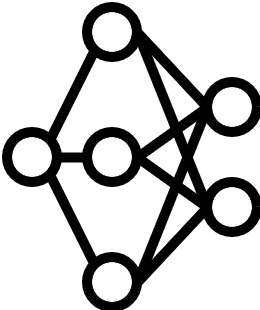 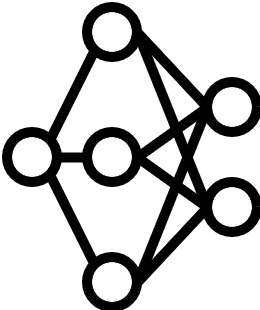 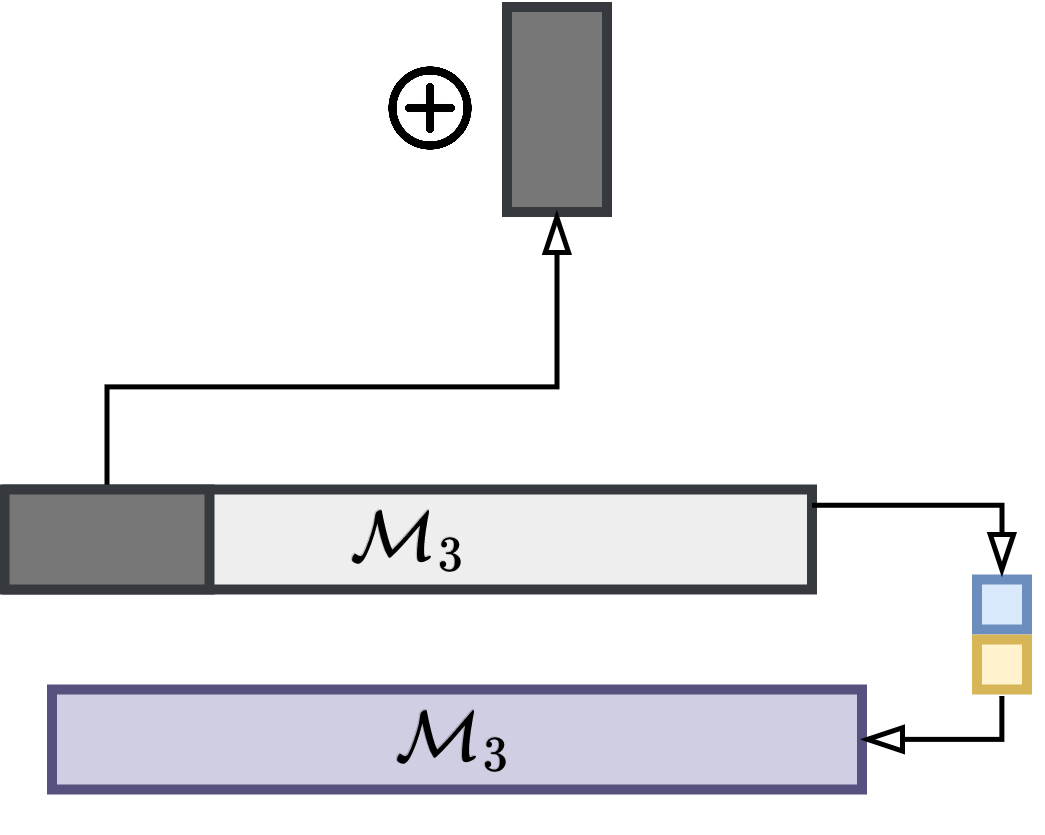 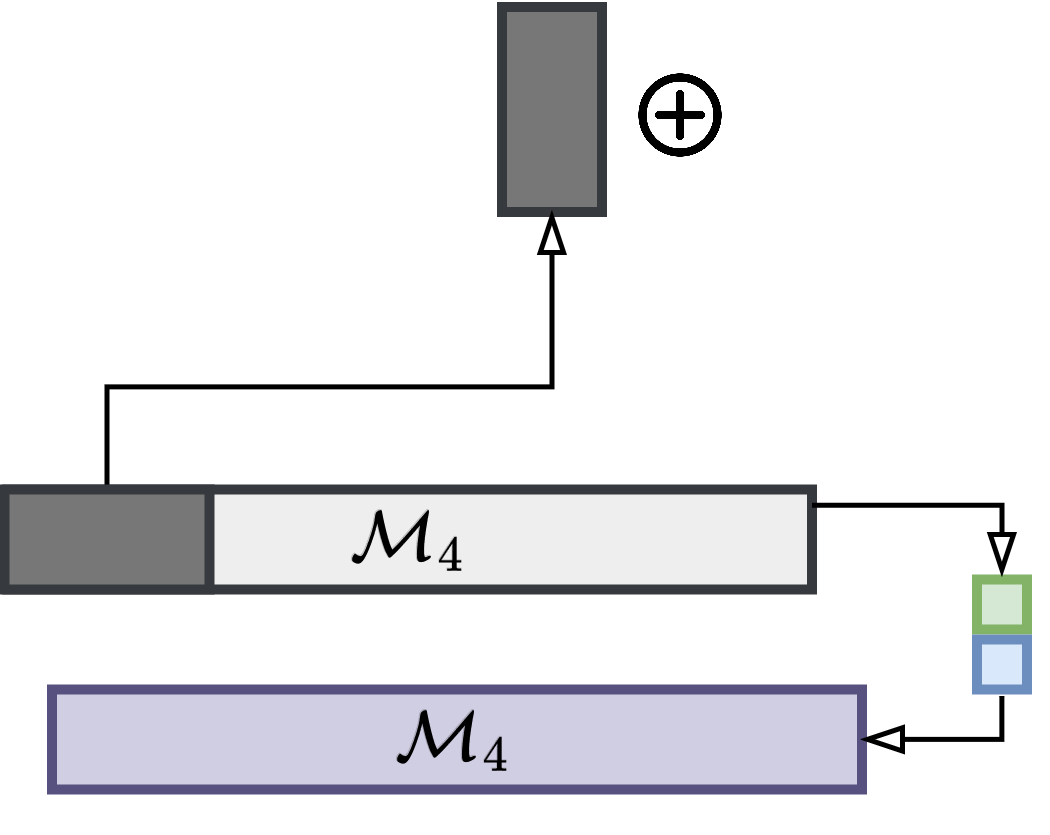 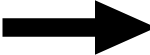 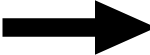 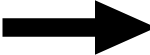 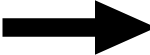 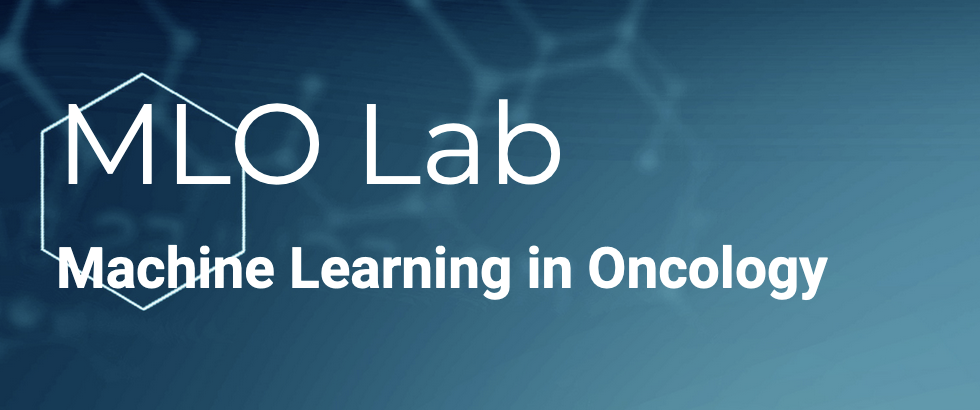 → Predictive uncertainty provides an idea of the samples’ location in the decision space.

RQ2: Are samples with high uncertainty or low uncertainty more effective in
         combating catastrophic forgetting?